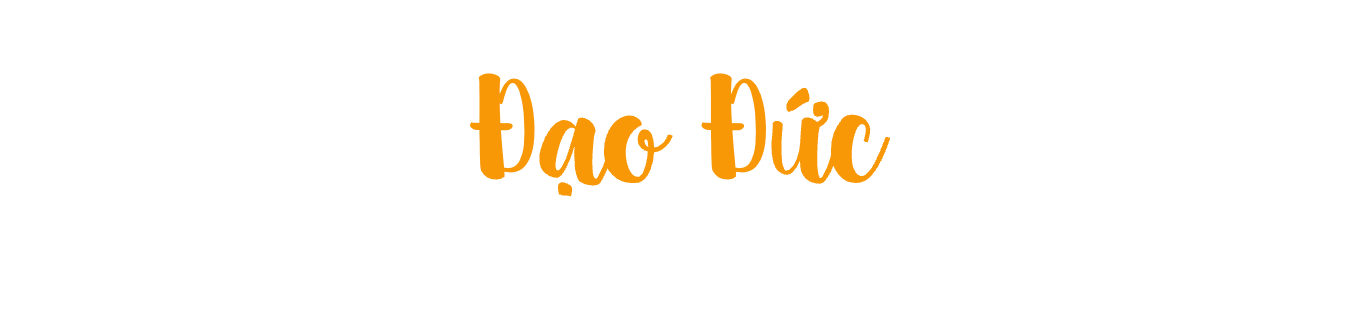 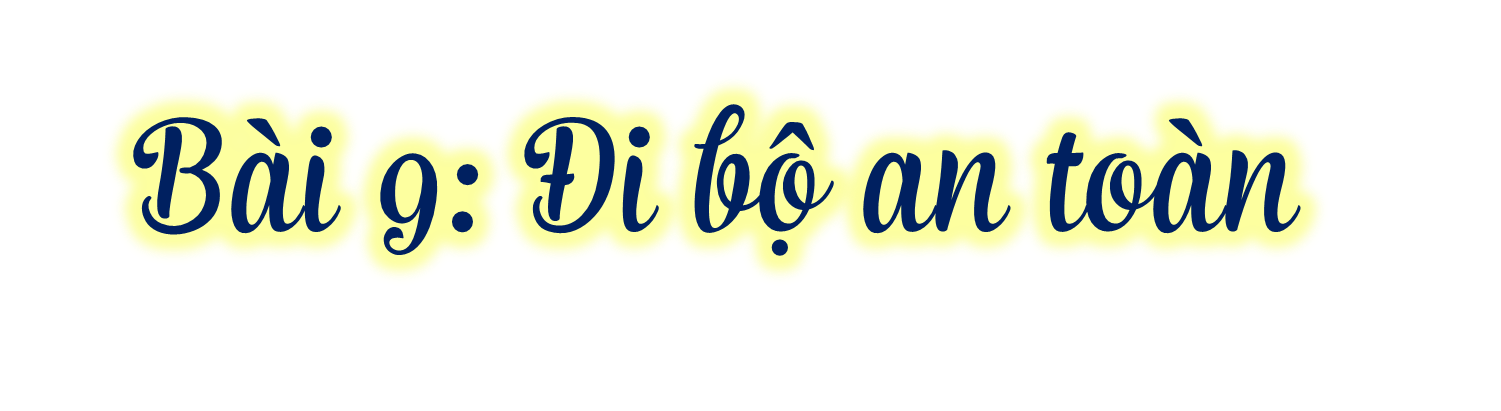 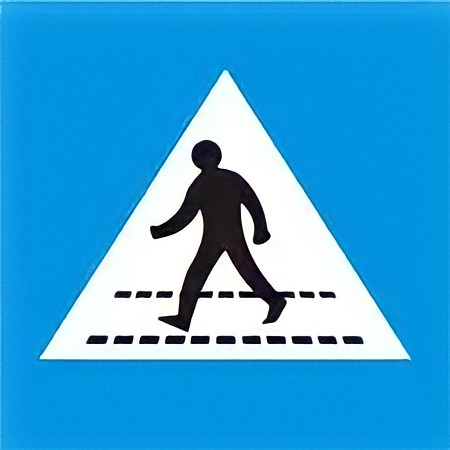 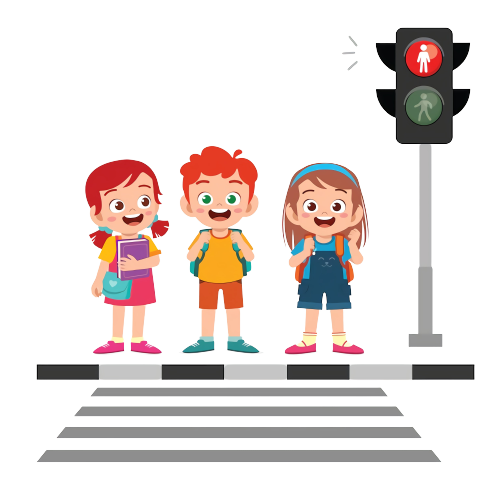 Tiết 1
HỒ THỊ
TUYẾT
SƯƠNG
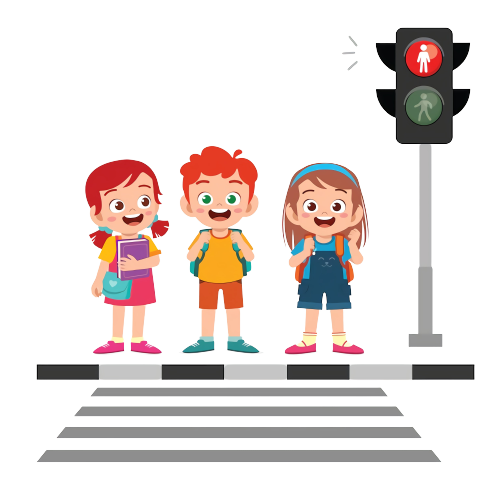 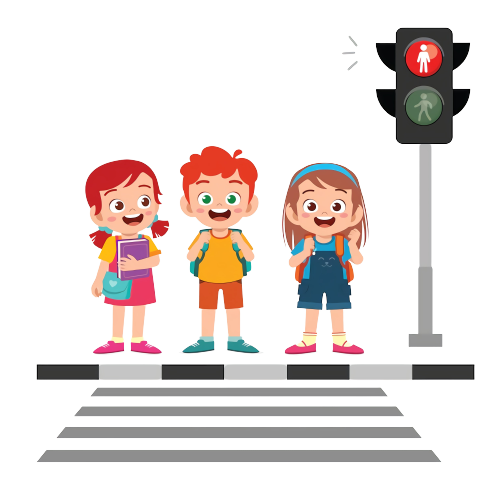 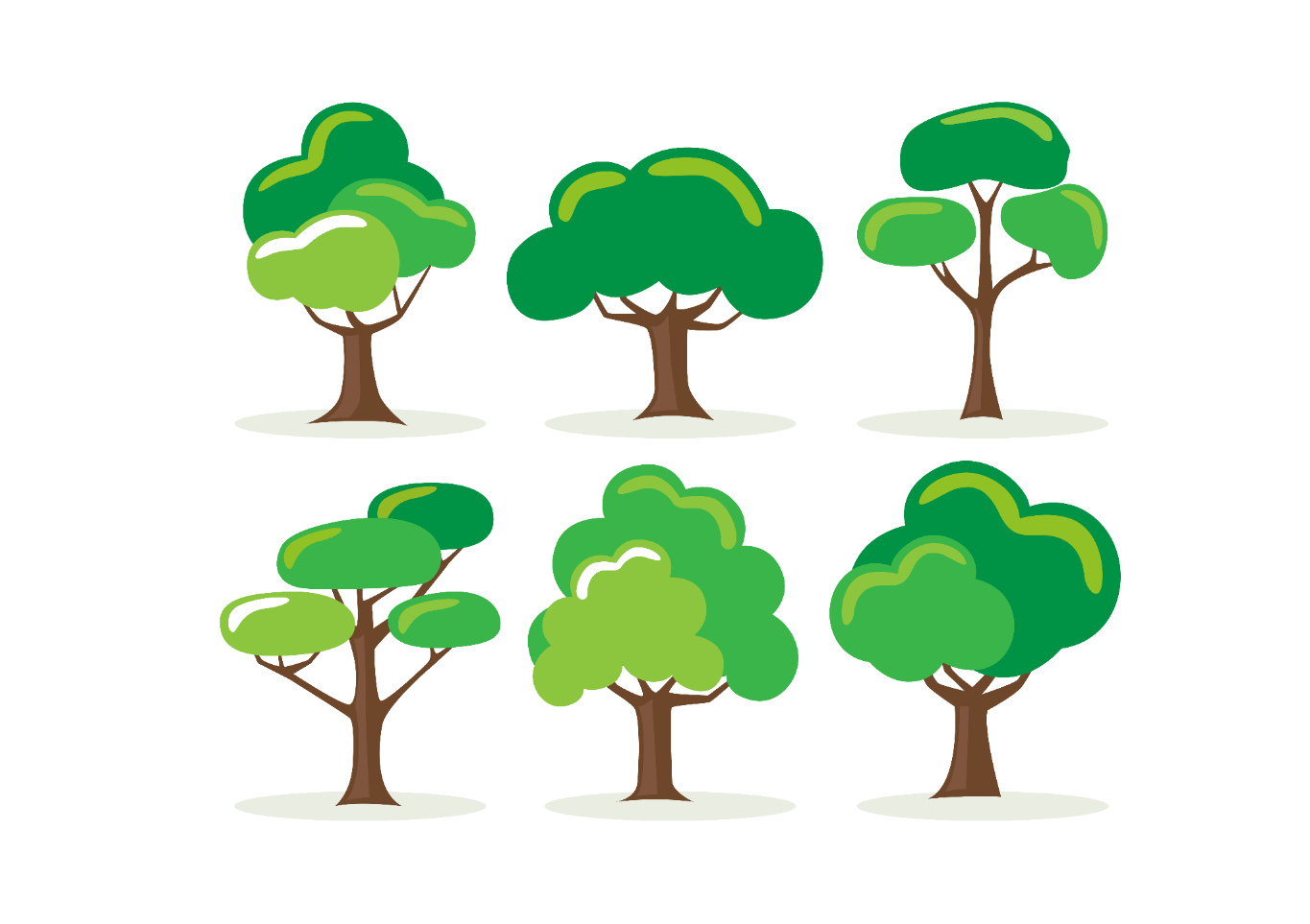 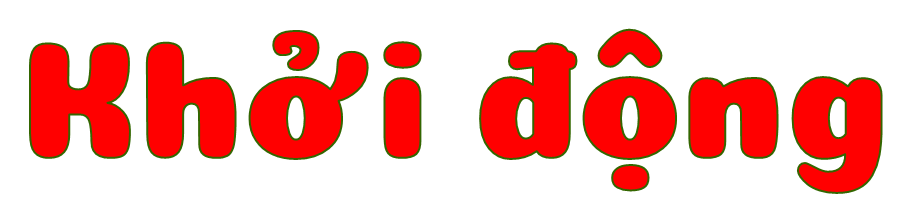 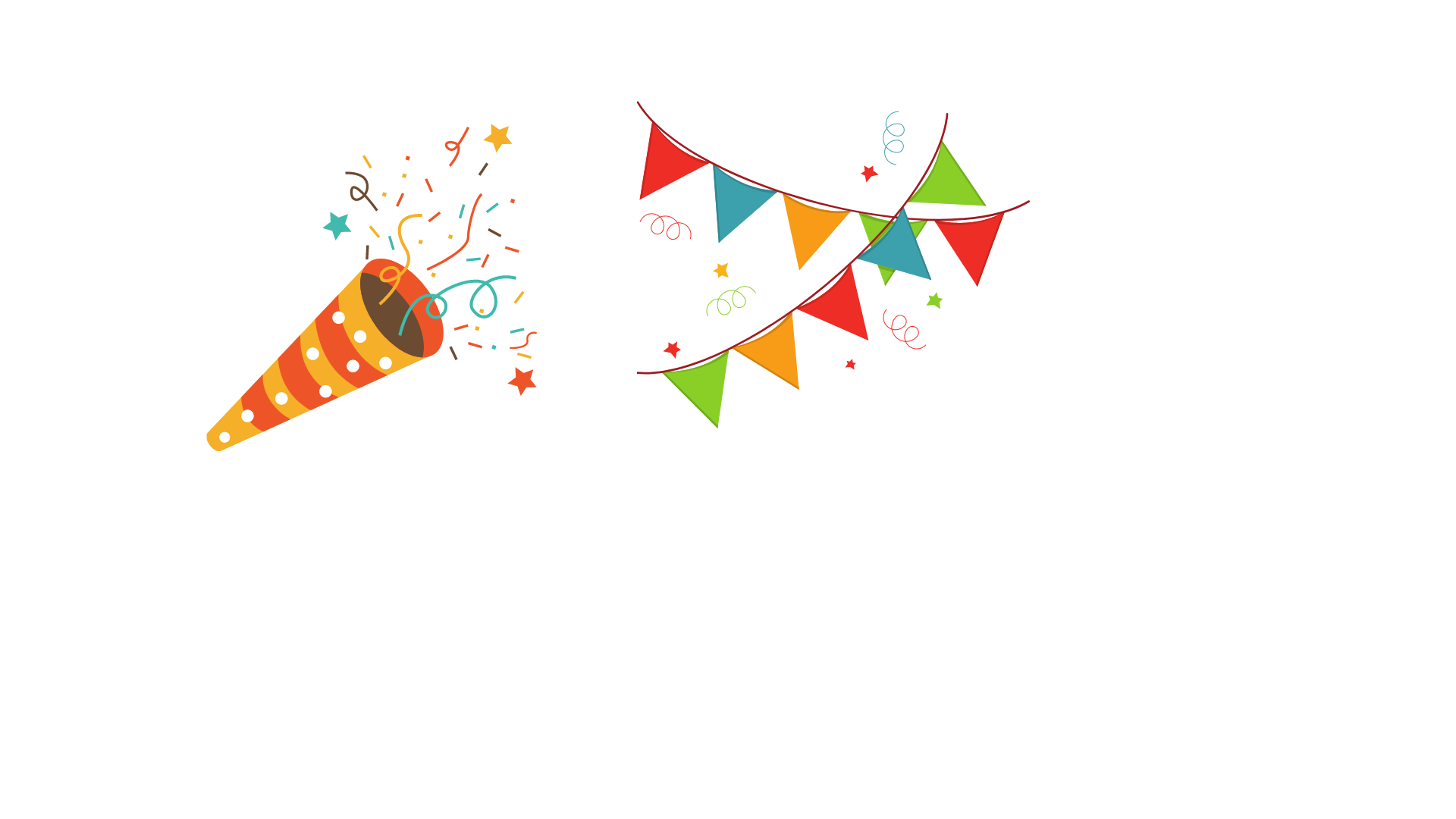 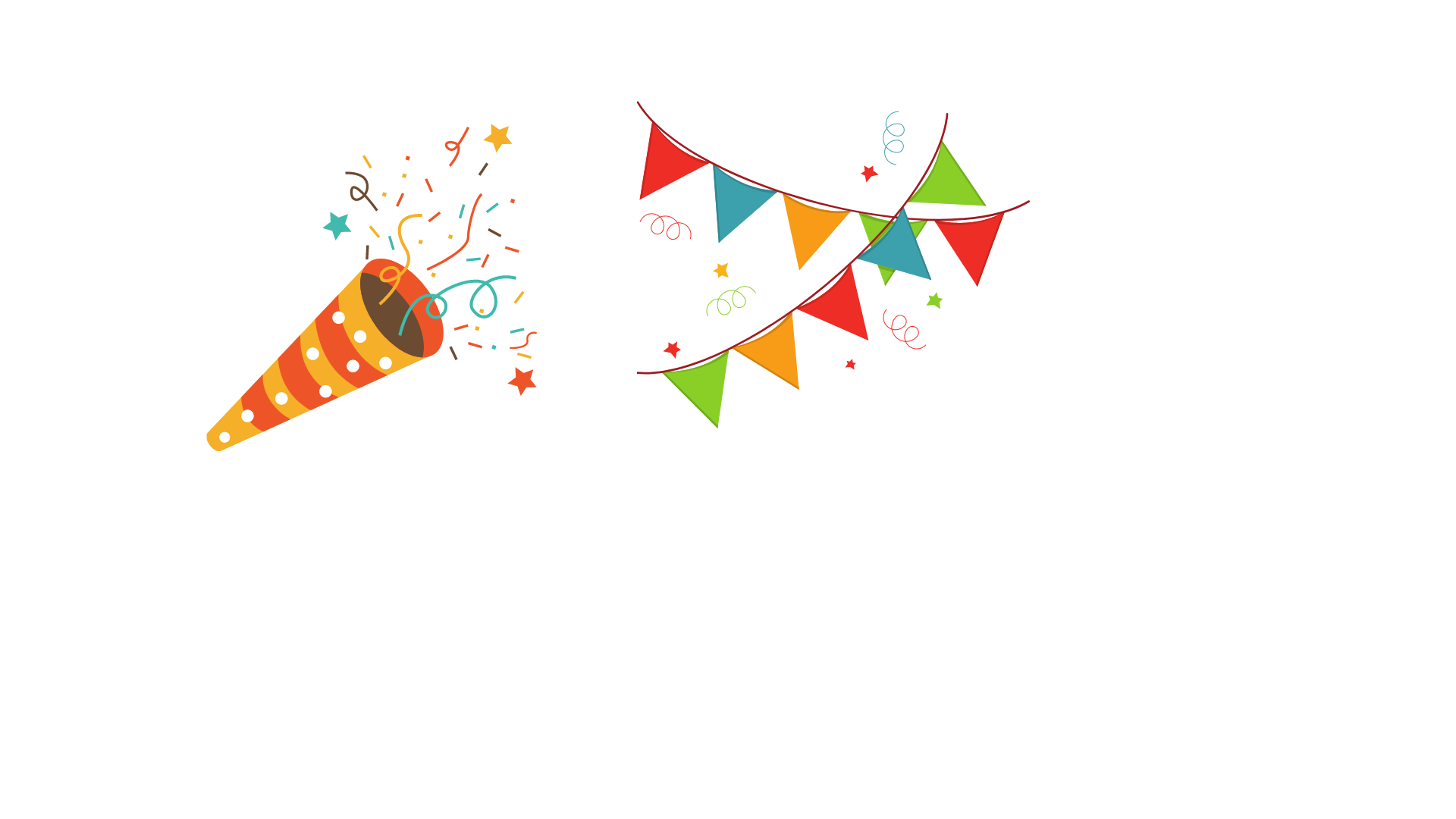 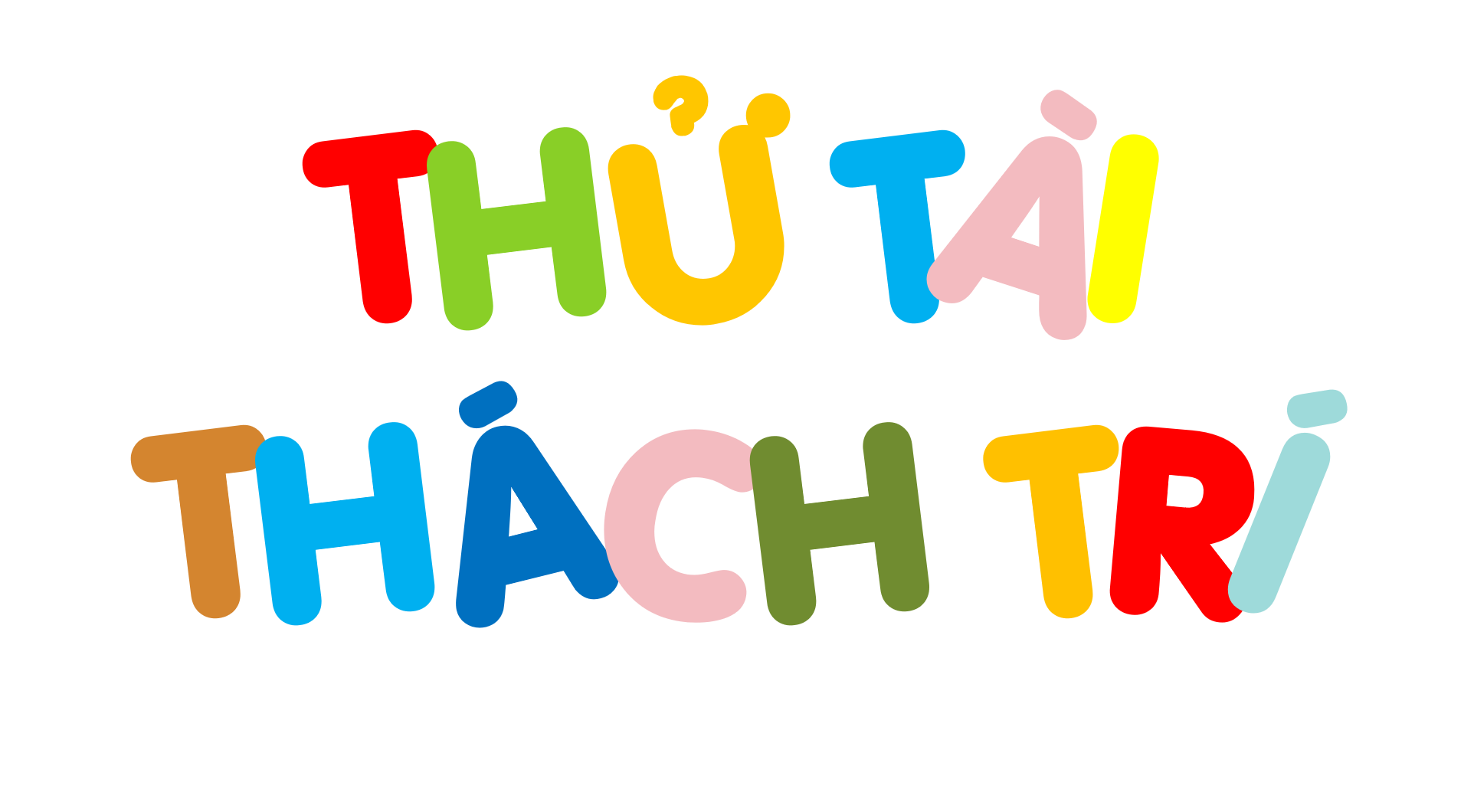 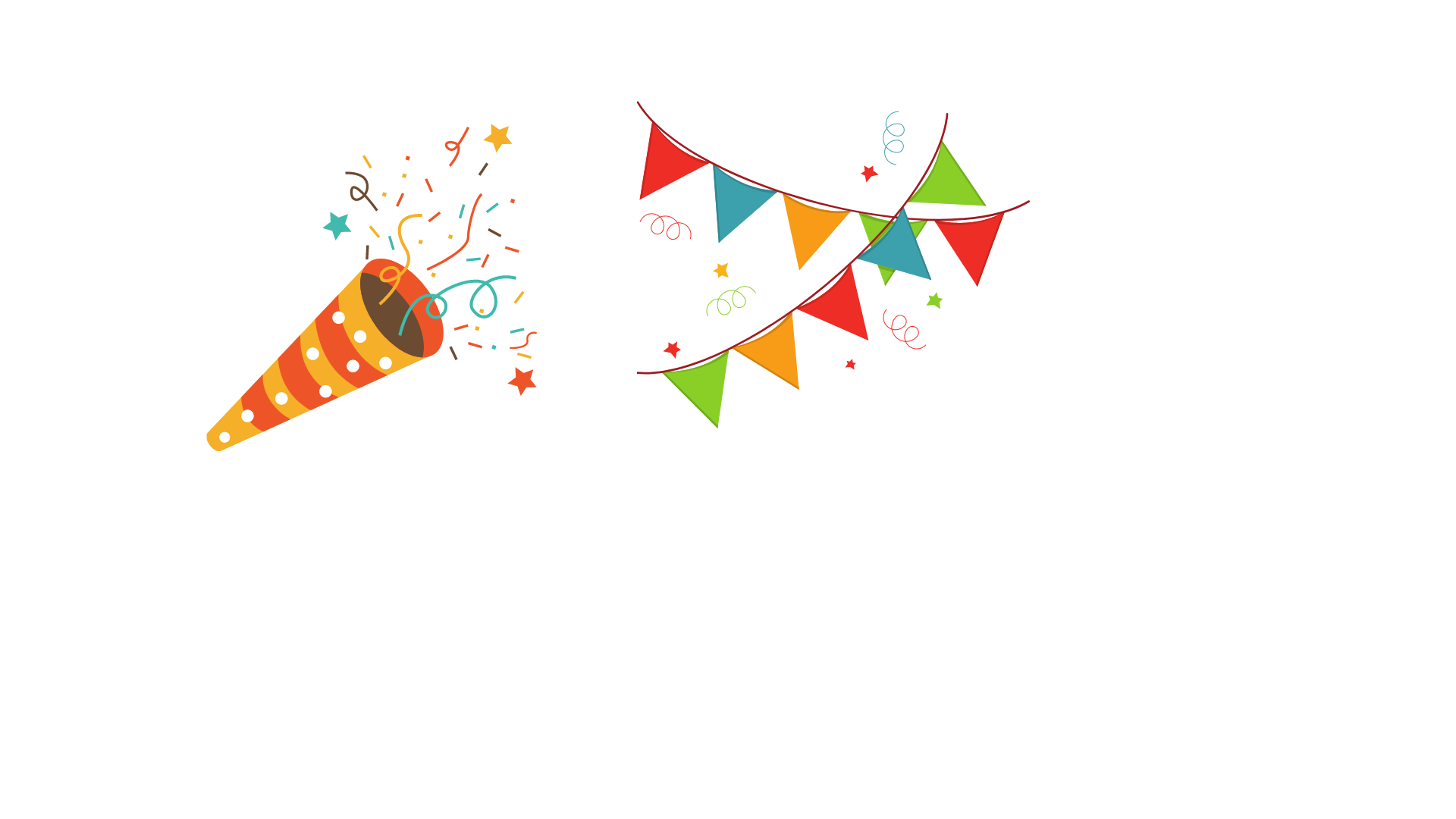 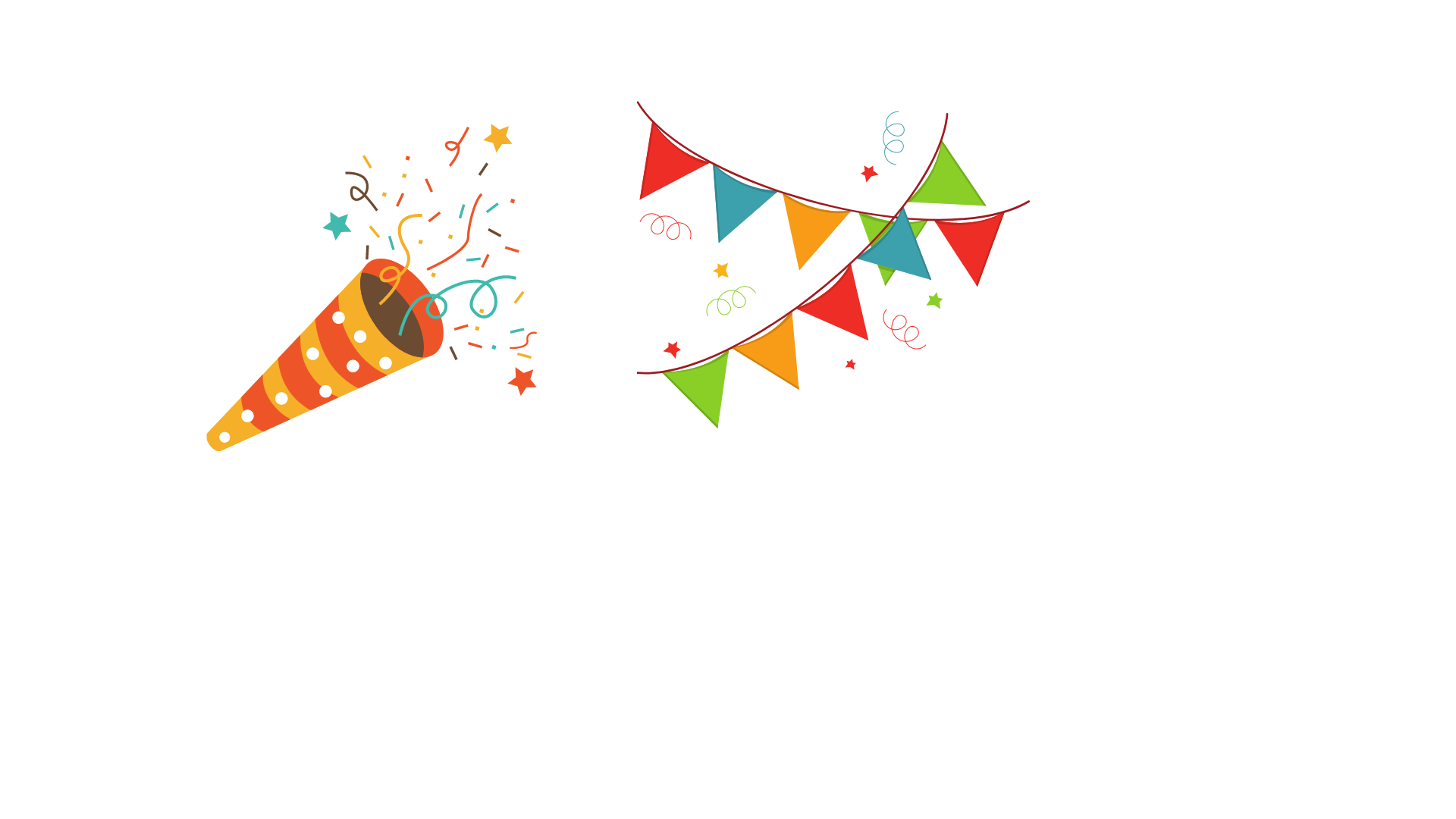 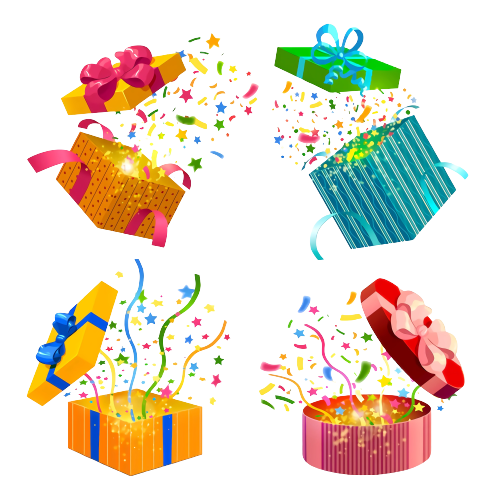 Luật chơi
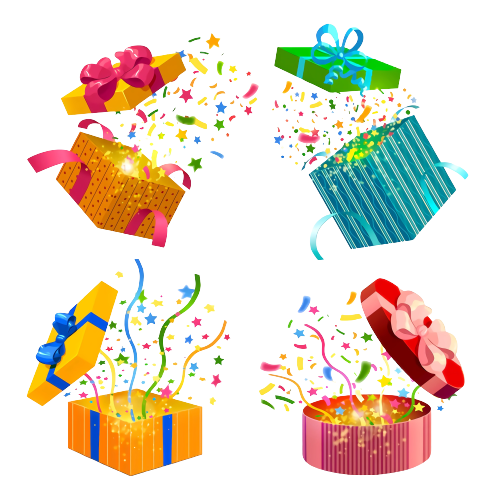 - Tham gia trả lời đúng các câu hỏi, nhận quà liền tay.
- Trả lời  sai  hát một bài hát.
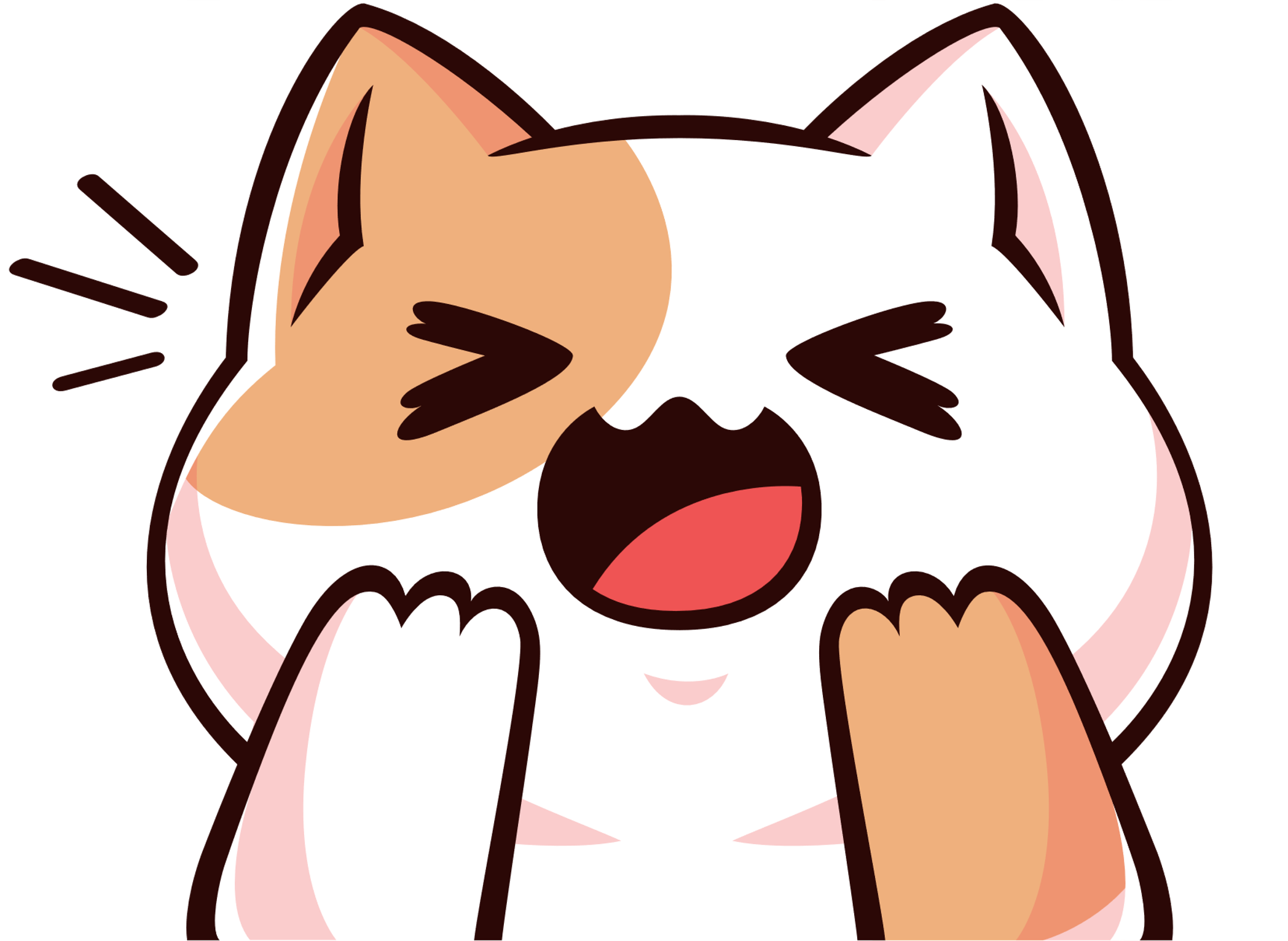 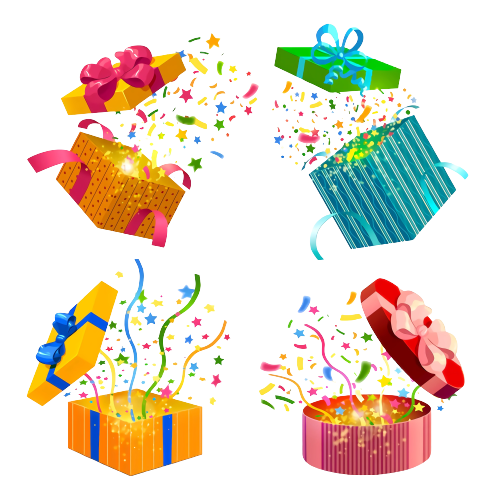 Biển báo cấm người đi bộ
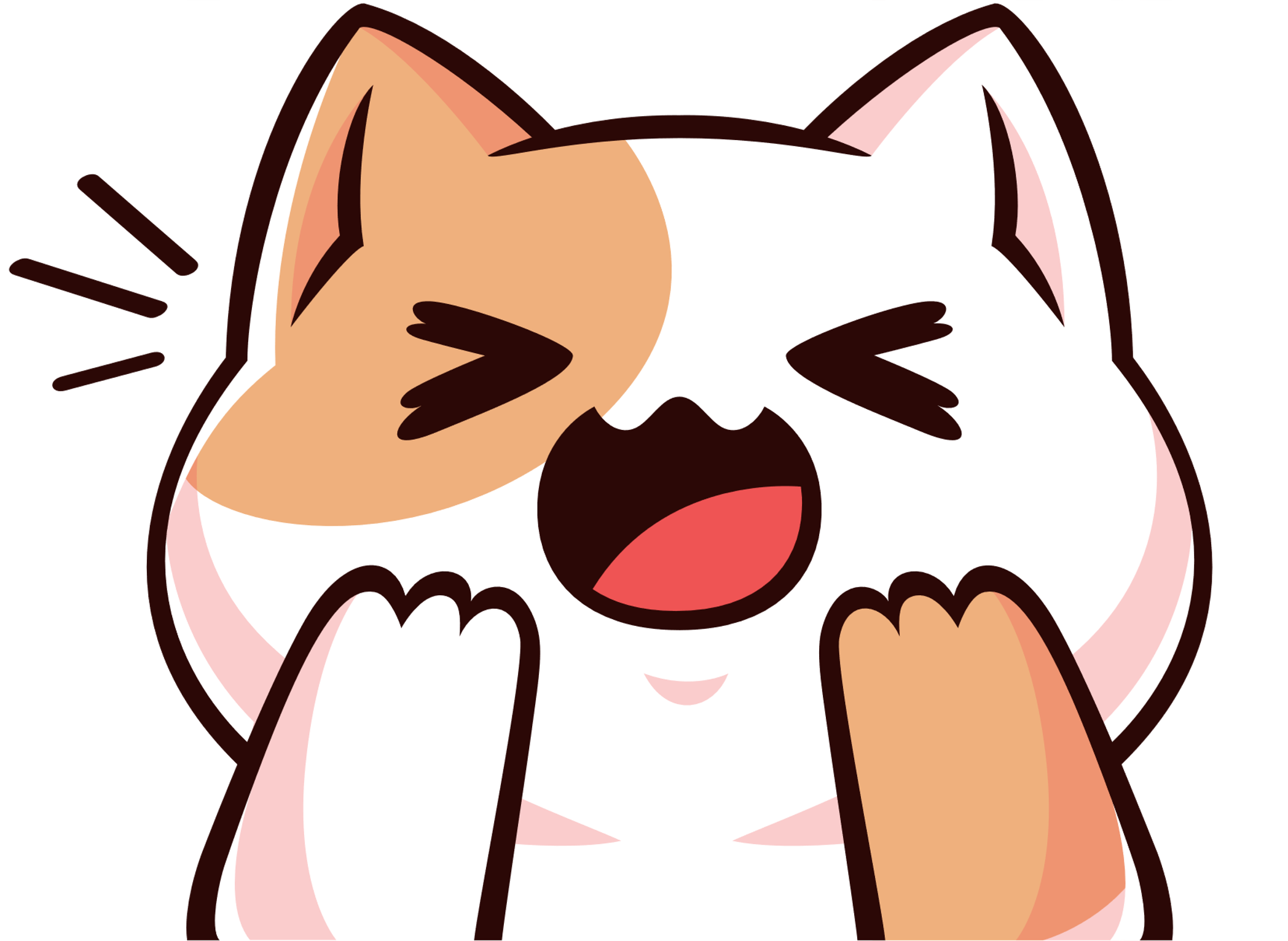 Biển báo đường dành cho  người đi bộ
Biển báo đường người đi bộ sang ngang
Câu 1: Biển báo? tên gì?
A
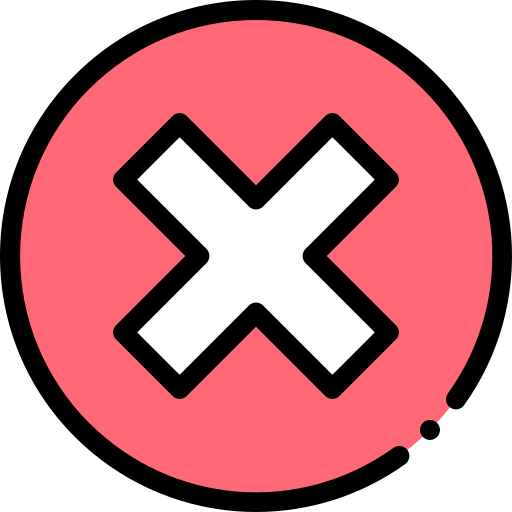 B
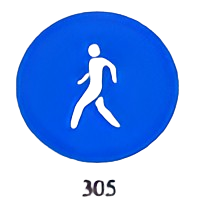 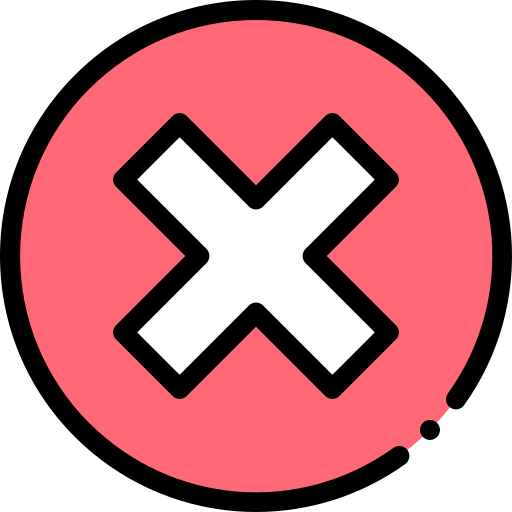 C
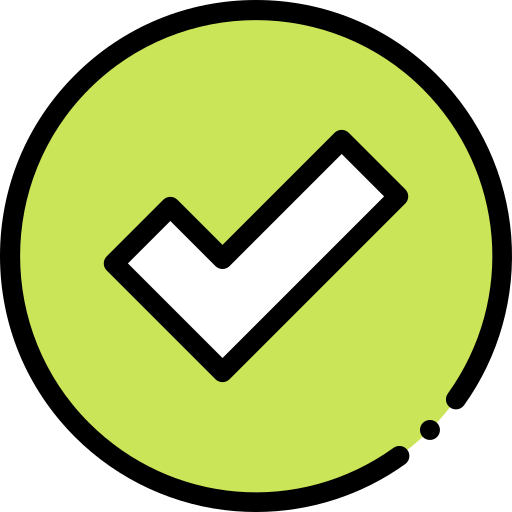 [Speaker Notes: GV click vào đáp án khung vuông (không click vào ô tròn ABCD) để hiện kết quả
Khi HS trả lời đúng, GV click vào biểu tượng hộp quà ở góc phải để HS chọn quà.
Khi HS trả lời sai, GV cho HS hát một bài hát.]
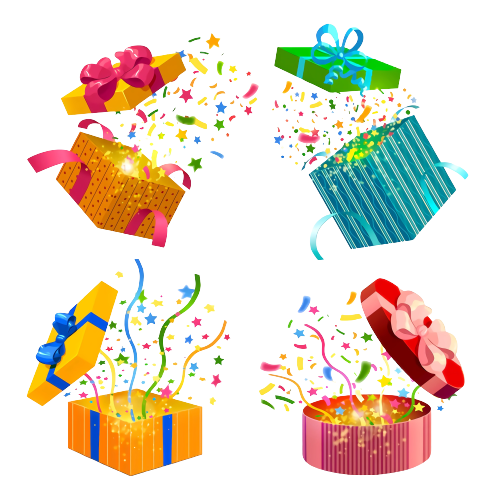 Biển báo đường dành cho 
người đi bộ
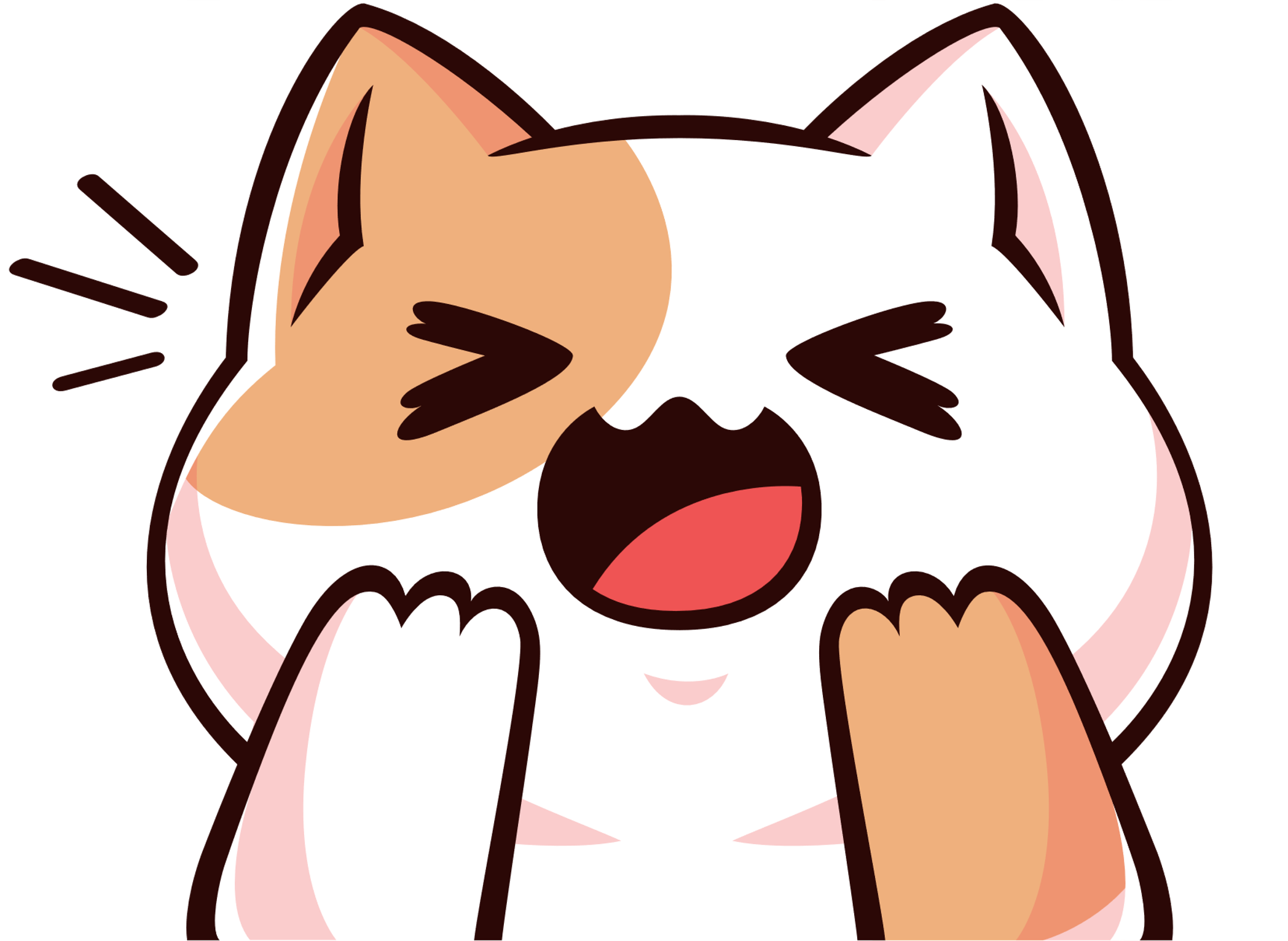 Biển báo cầu vượt qua 
đường cho người đi bộ
Biển báo đường người đi bộ sang ngang
Câu 2:: Biển báo? tên gì?
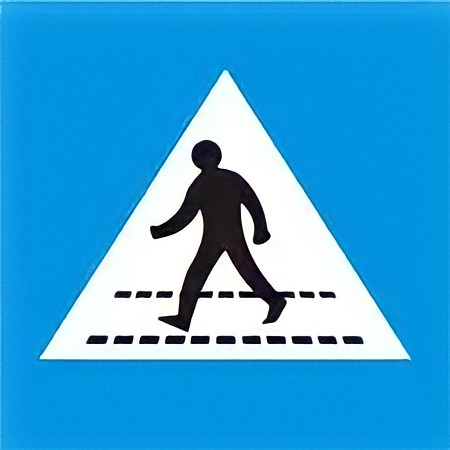 A
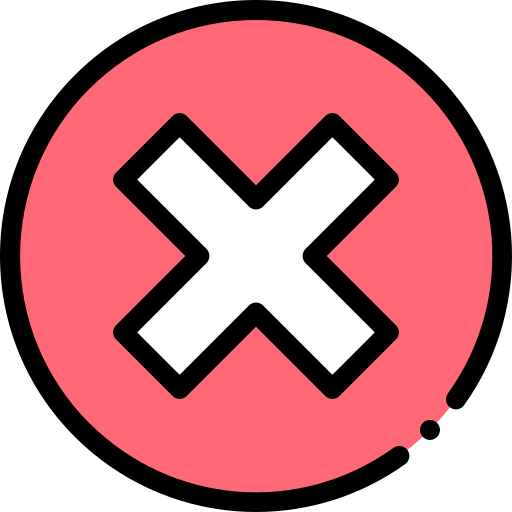 C
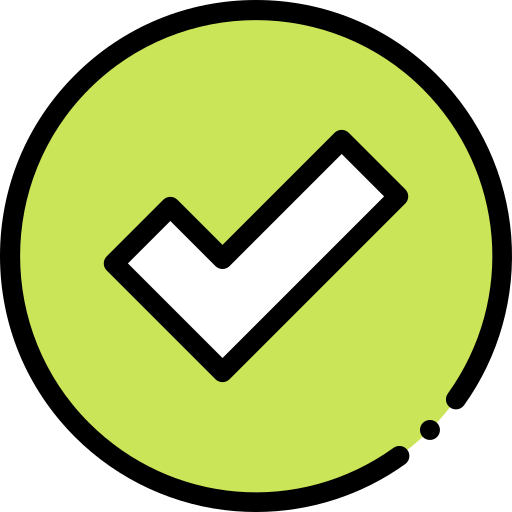 B
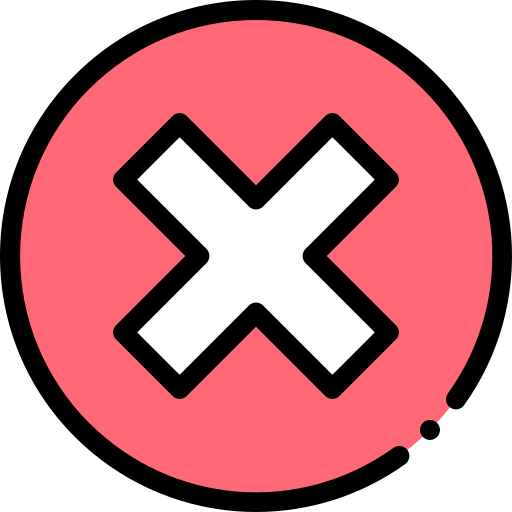 [Speaker Notes: GV click vào đáp án khung vuông (không click vào ô tròn ABCD) để hiện kết quả
Khi HS trả lời đúng, GV click vào biểu tượng hộp quà ở góc phải để HS chọn quà.
Khi HS trả lời sai, GV cho HS hát một bài hát.]
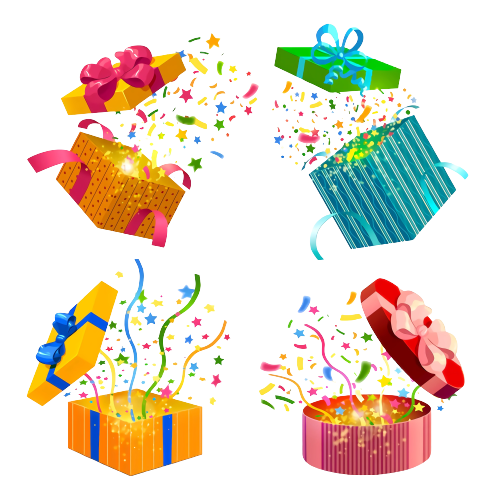 Biển báo cầu vượt qua 
đường cho người đi bộ
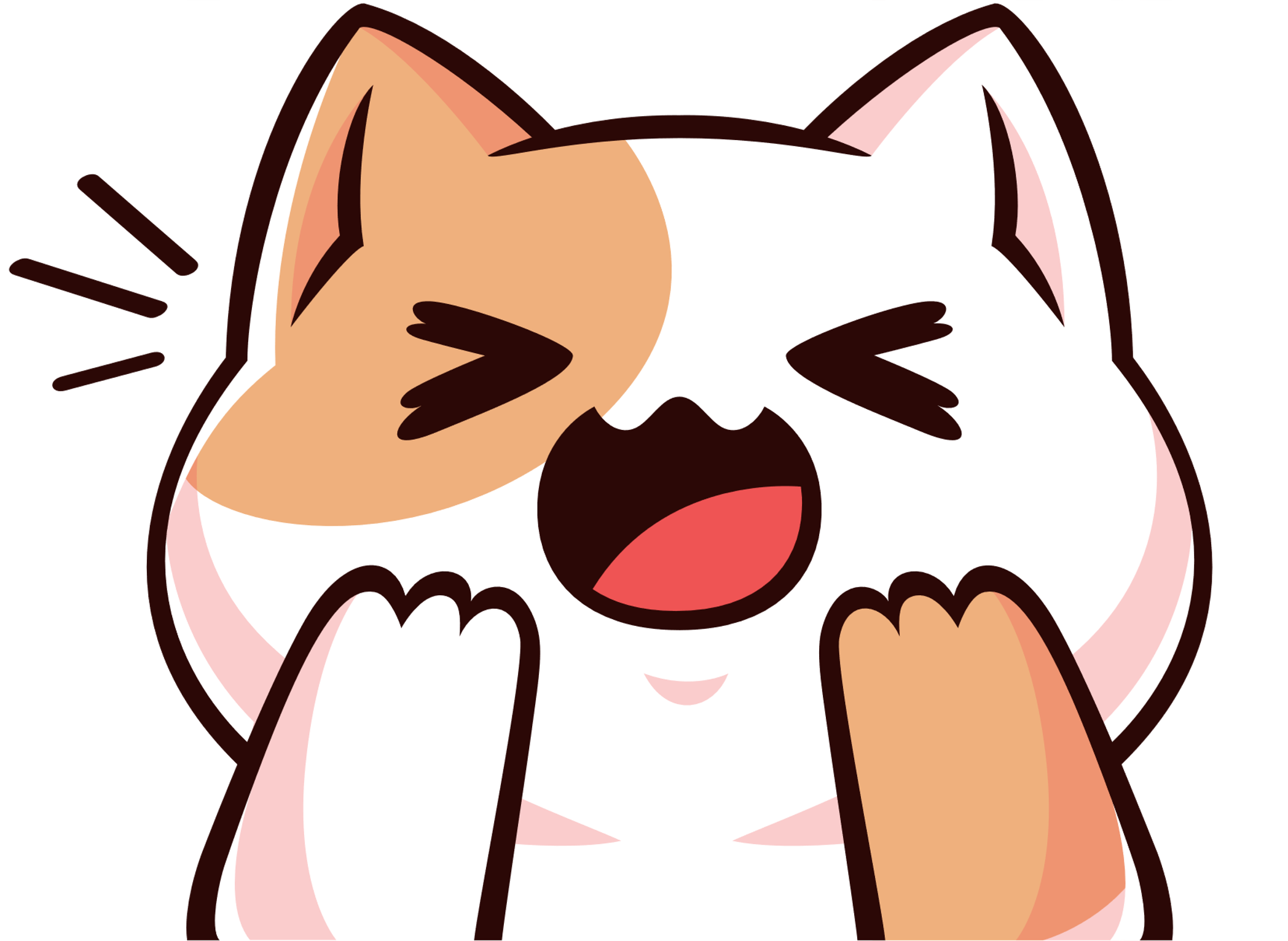 Biển báo đường người đi bộ sang ngang
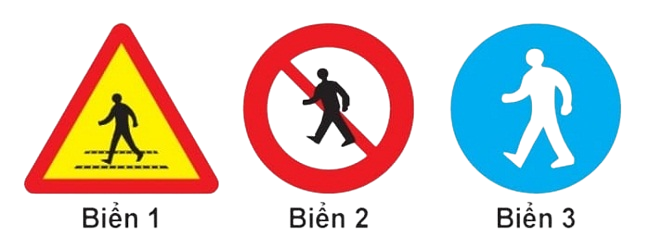 Câu 3: Biển báo? tên gì?
Biển báo cấm người đi bộ
B
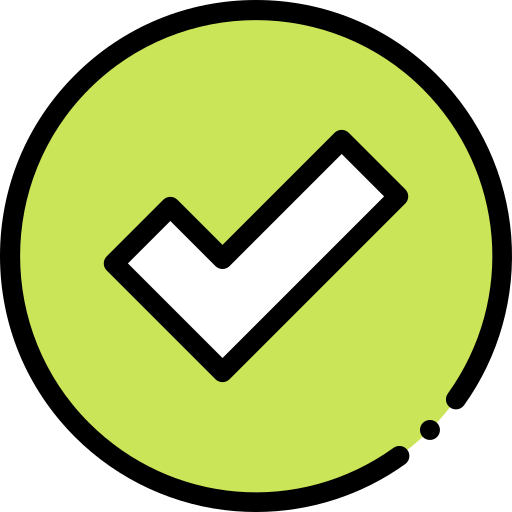 C
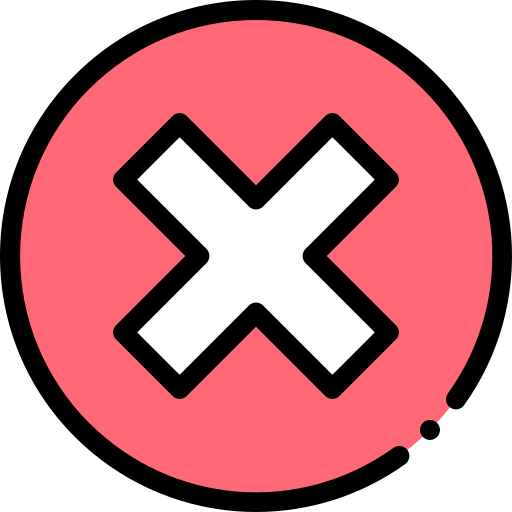 A
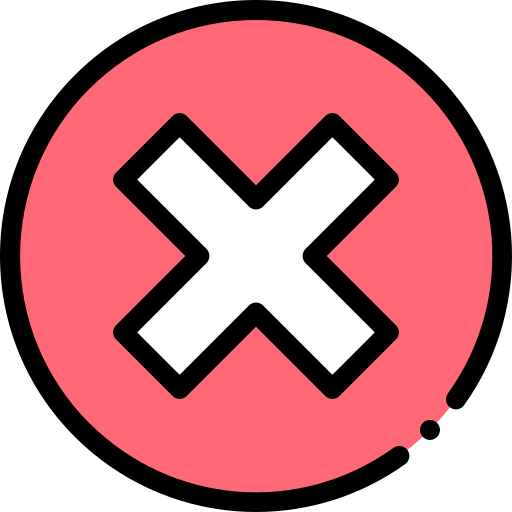 [Speaker Notes: GV click vào đáp án khung vuông (không click vào ô tròn ABCD) để hiện kết quả
Khi HS trả lời đúng, GV click vào biểu tượng hộp quà ở góc phải để HS chọn quà.
Khi HS trả lời sai, GV cho HS hát một bài hát.]
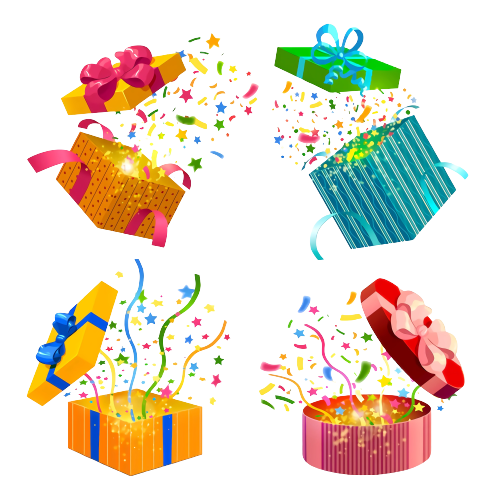 Biển báo cầu vượt qua 
đường cho người đi bộ
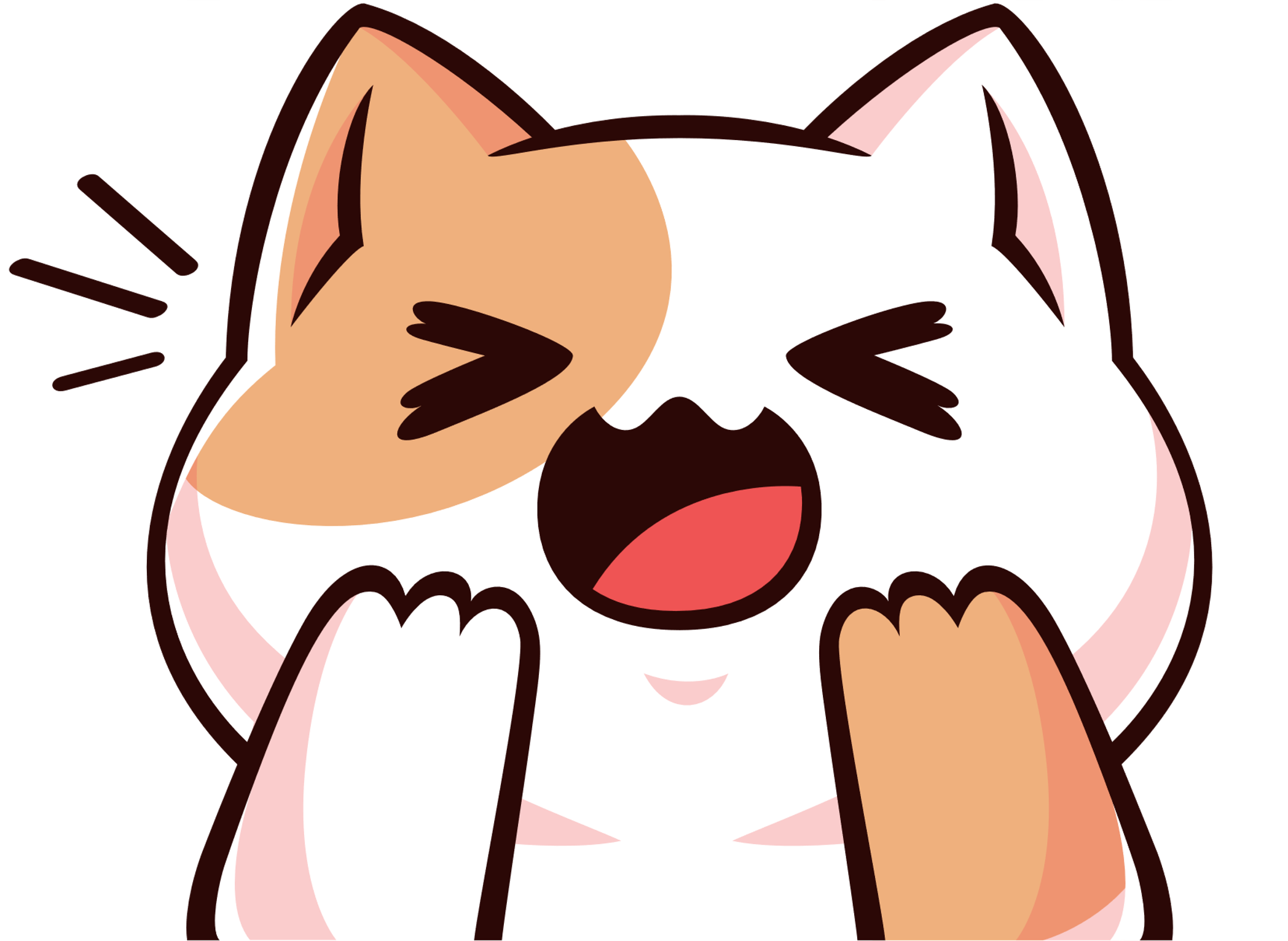 Biển báo đường người đi bộ sang ngang
Biển báo cấm người đi bộ
Câu 4: Biển báo? tên gì?
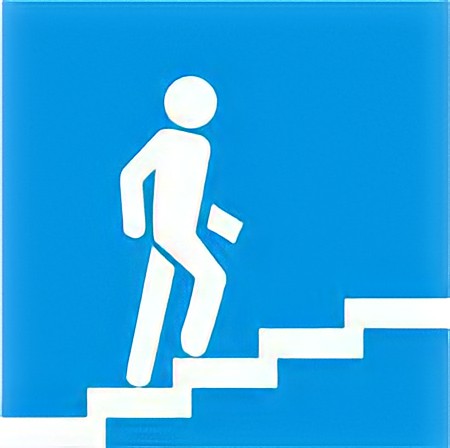 B
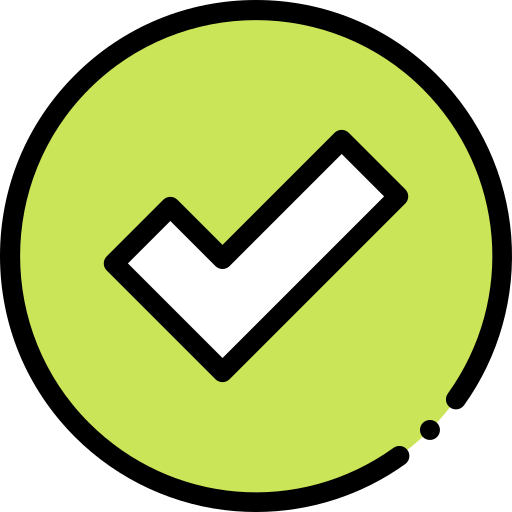 C
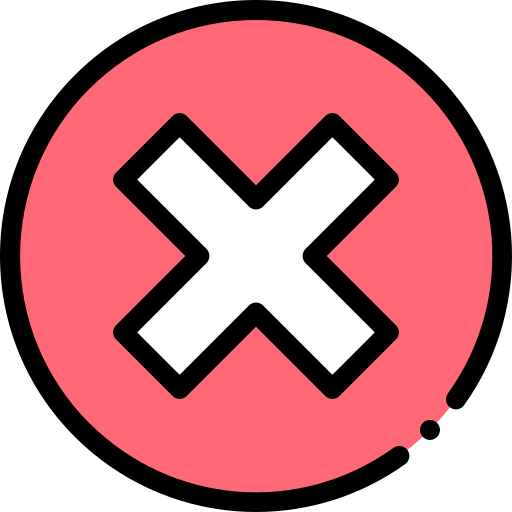 A
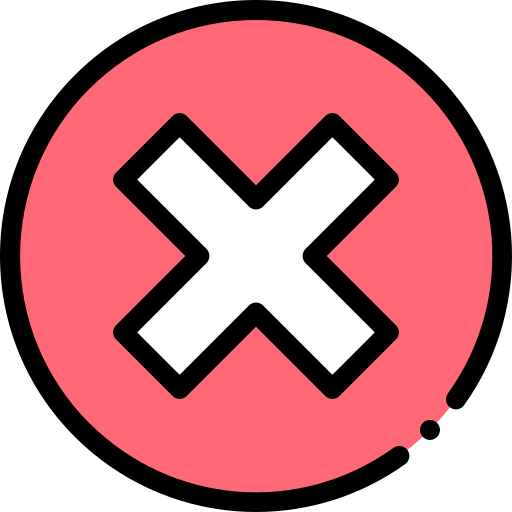 [Speaker Notes: GV click vào đáp án khung vuông (không click vào ô tròn ABCD) để hiện kết quả
Khi HS trả lời đúng, GV click vào biểu tượng hộp quà ở góc phải để HS chọn quà.
Khi HS trả lời sai, GV cho HS hát một bài hát.]
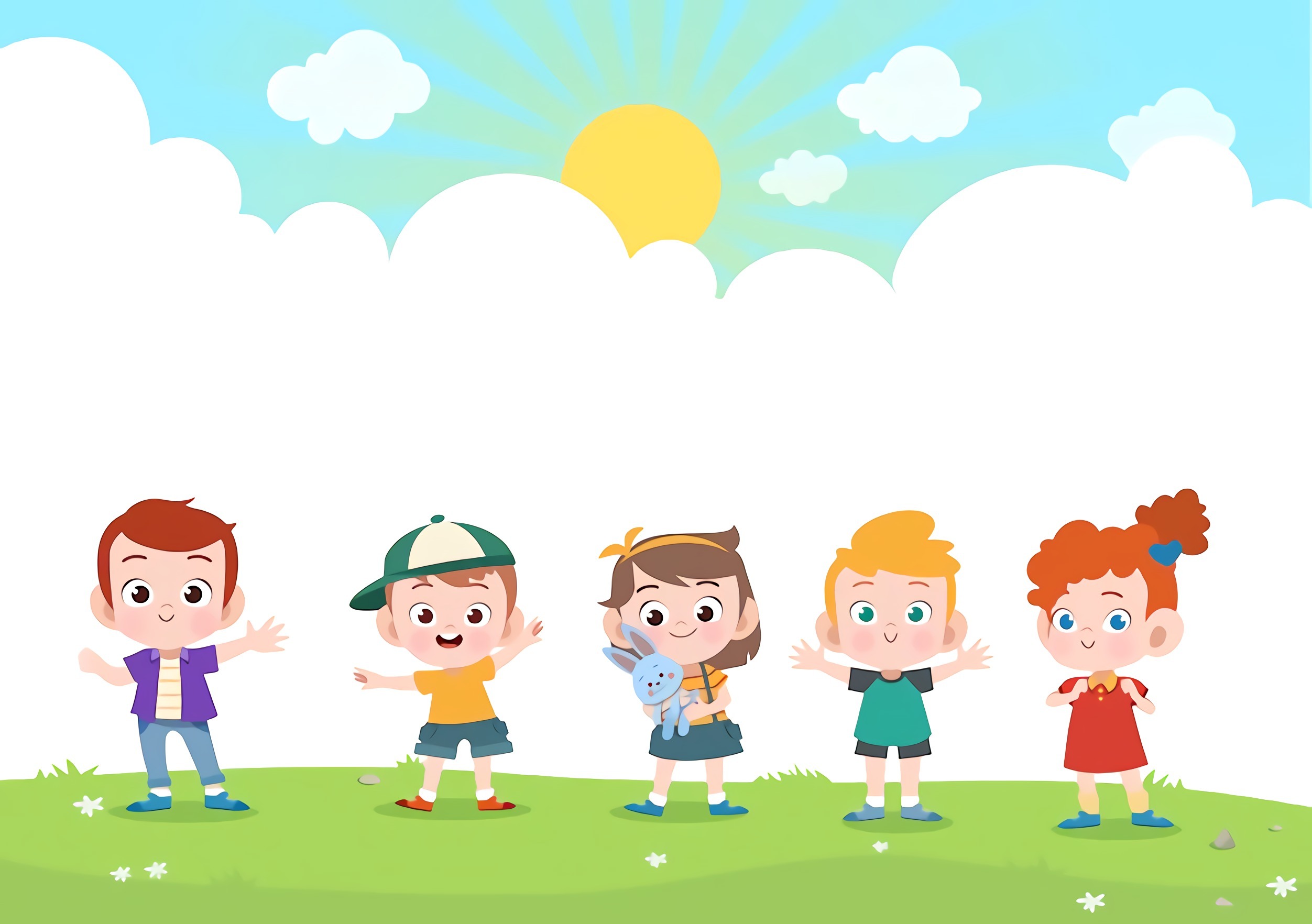 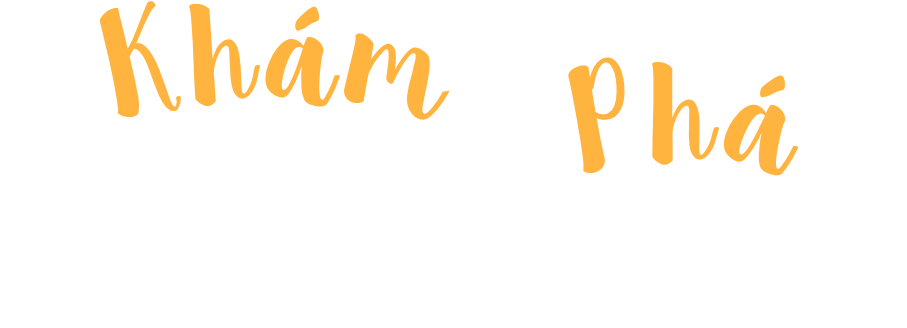 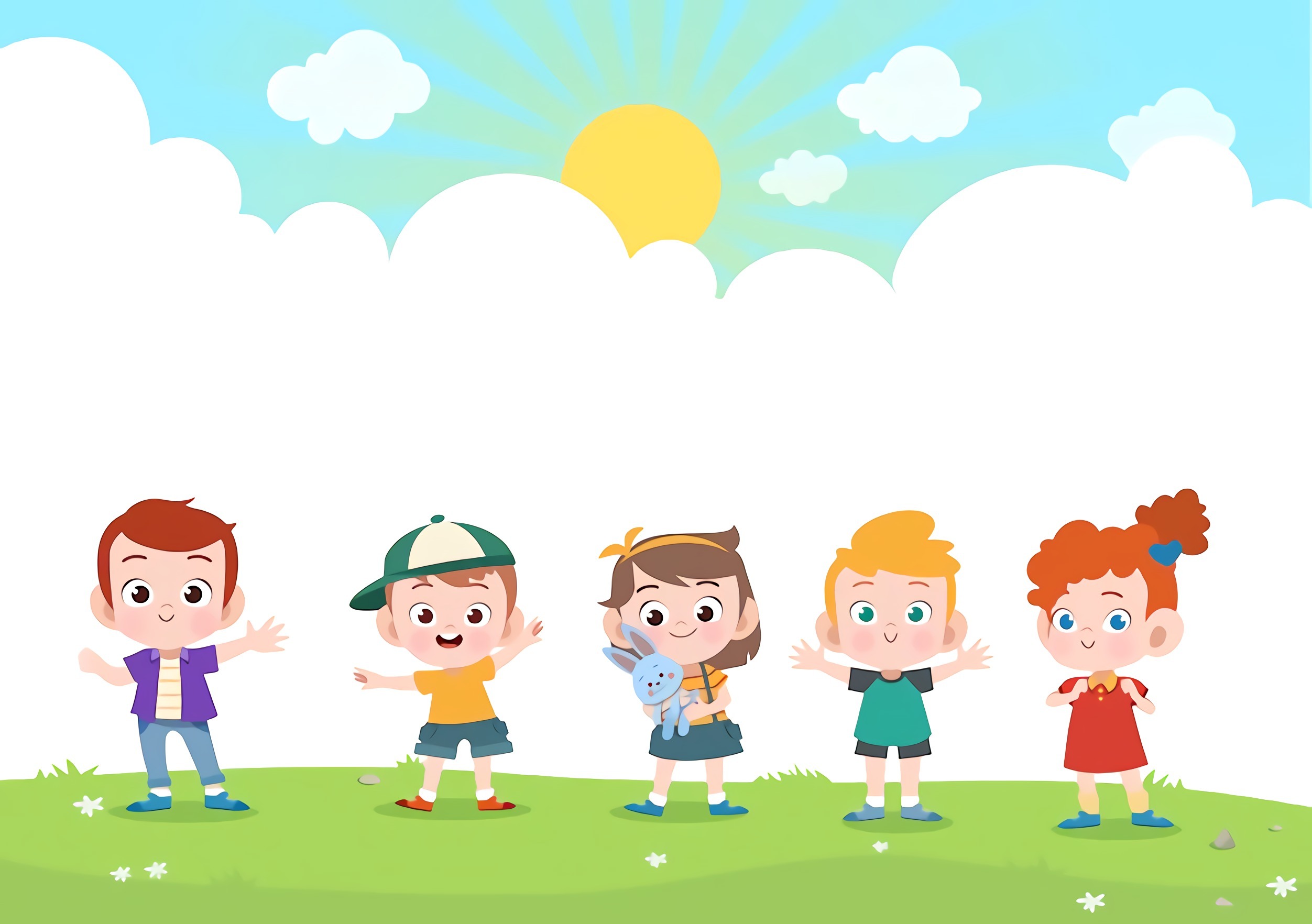 1. Tìm hiểu các quy tắc an toàn khi đi bộ
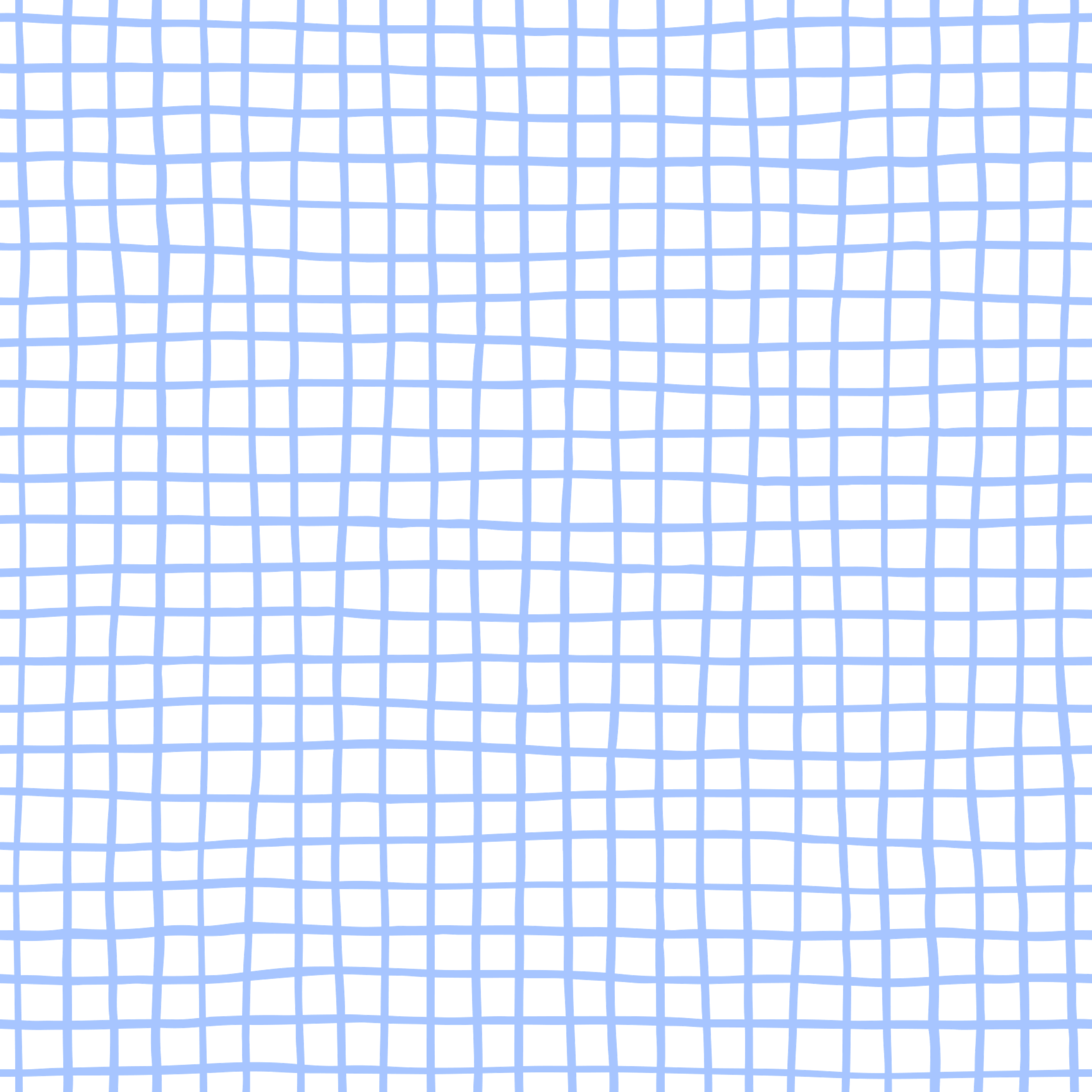 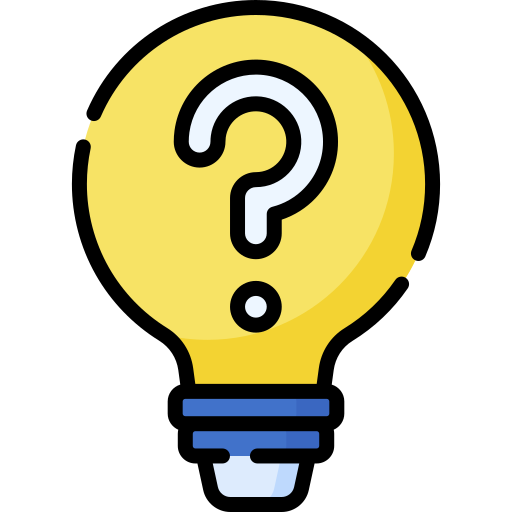 Quan sát tranh và trả lời câu hỏi:
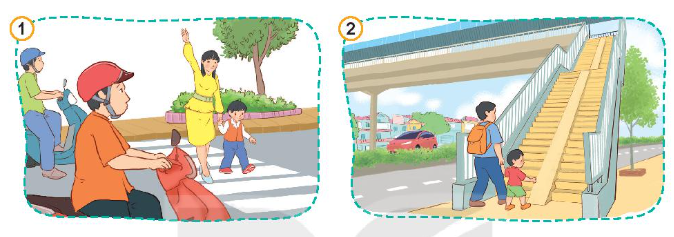 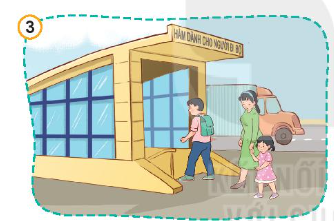 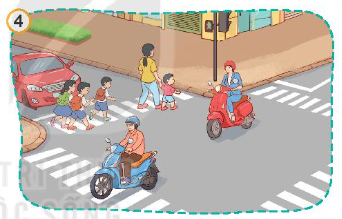 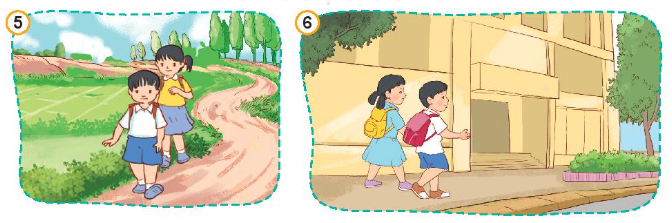 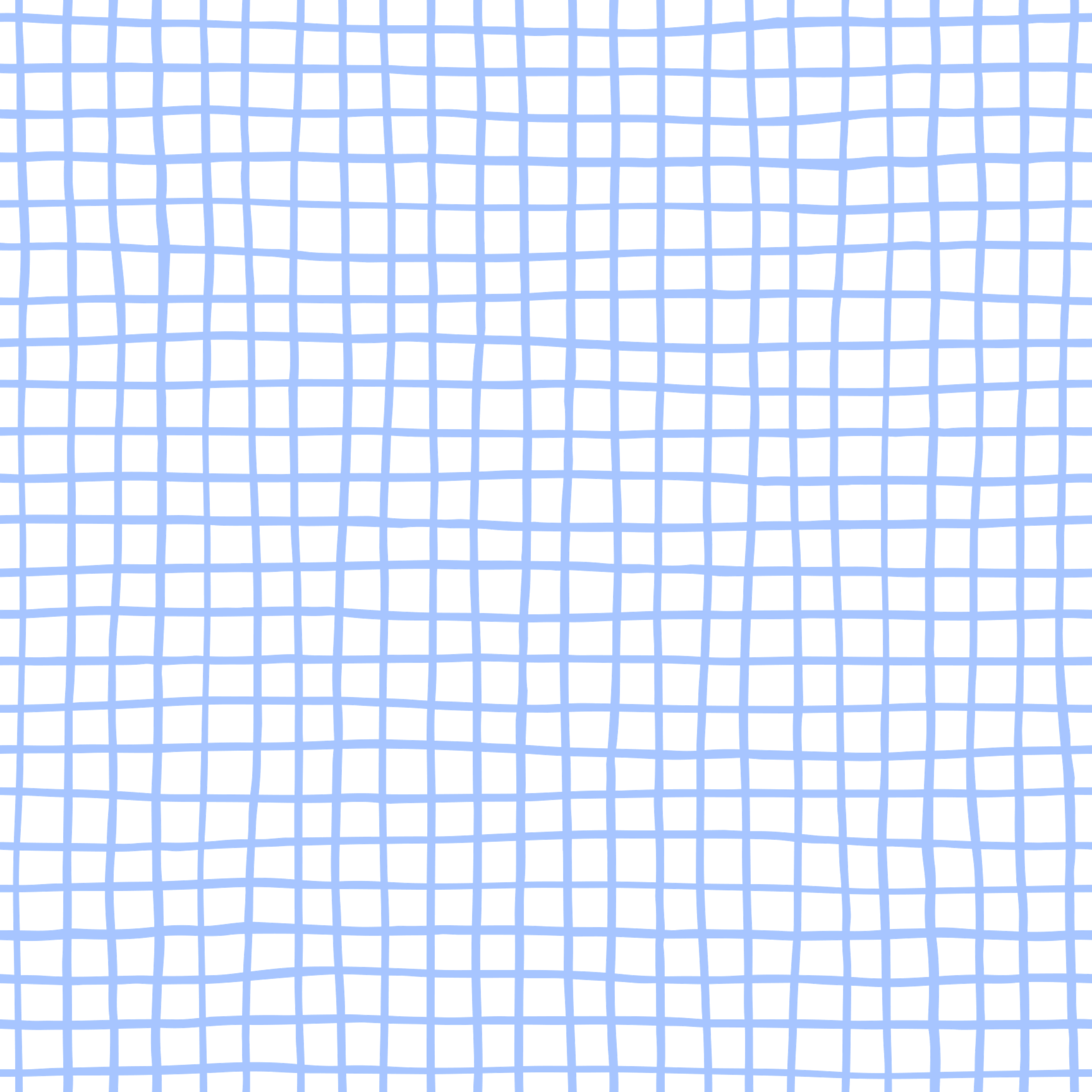 Việc đi bộ của các bạn đã đảm bảo an toàn chưa? Vì sao?
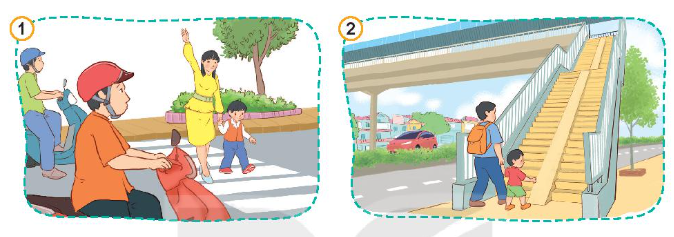 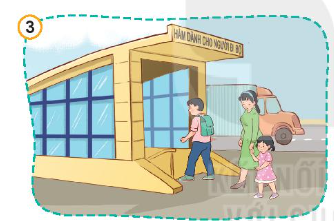 Khi đi bộ, chúng ta cần tuân thủ các quy tắc an toàn nào?
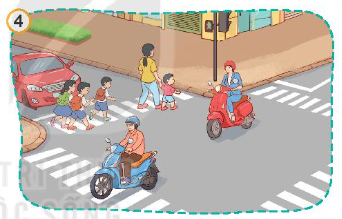 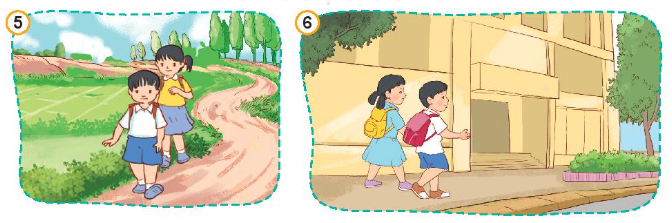 TIME LIMIT: 
5 minutes
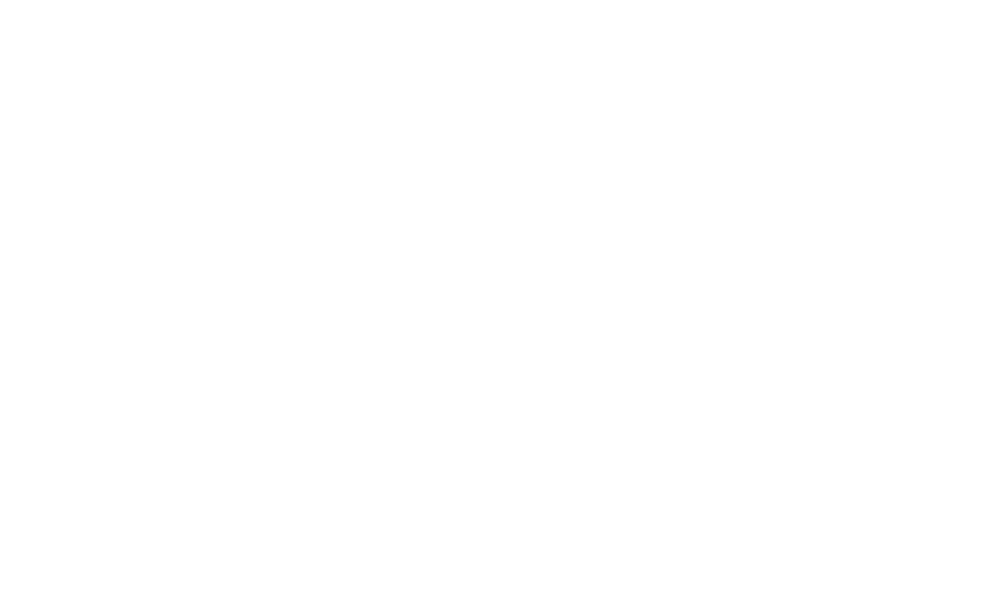 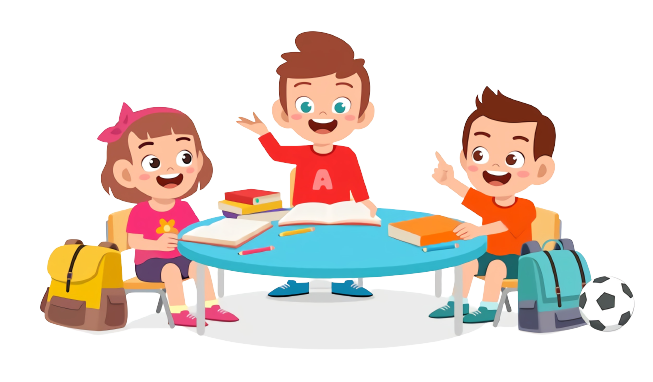 Việc đi bộ của các bạn trong các tranh tình huống đã đảm bảo an toàn cho bản thân và những người xung quanh.
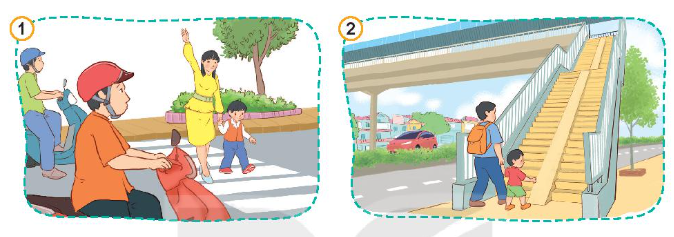 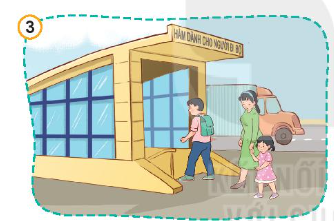 Khi đi bộ, chúng ta cần tuân thủ các quy tắc an toàn như: đi trên hè phố, lề đường; trong trường hợp đường không có hè phố, lề đường thì cần đi sát mép đường; qua đường ở ngã tư, đi vào vạch kẻ đường dành cho người đi bộ và tuân thủ đèn tín hiệu giao thông,...
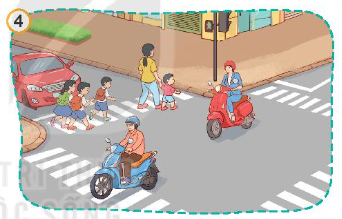 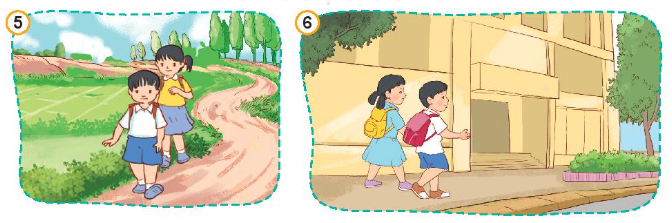 2. Tìm hiểu sự cần thiết phải tuân thủ quy tắc an toàn khi đi bộ
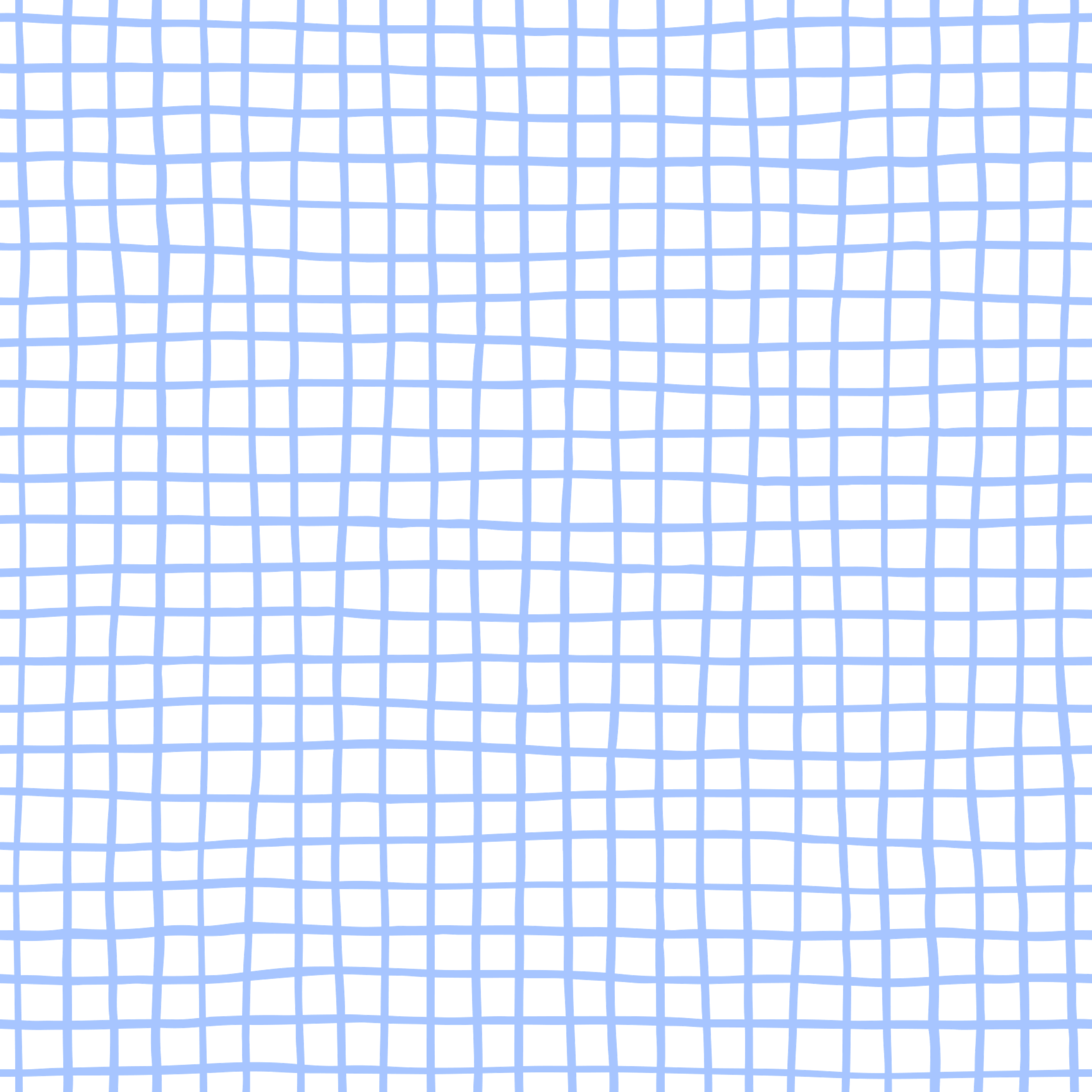 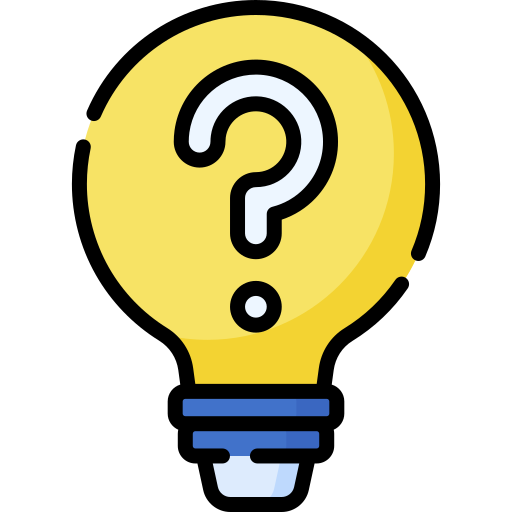 Quan sát tranh và trả lời câu hỏi
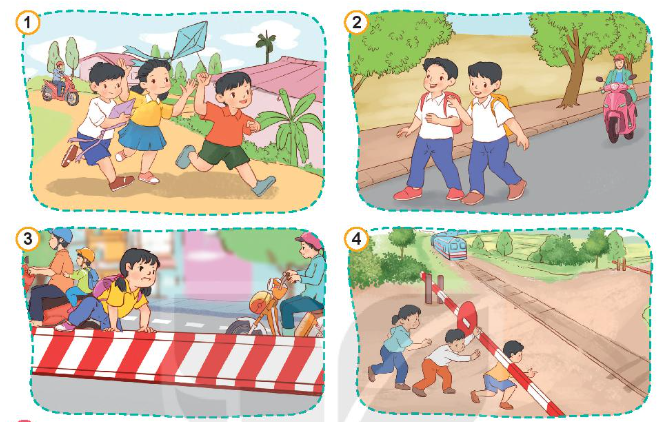 Điều gì có thể xảy ra với các bạn trong bức tranh trên?
Theo em, vì sao phải tuân thủ quy tắc giao thông đường bộ?
TIME LIMIT: 
5 minutes
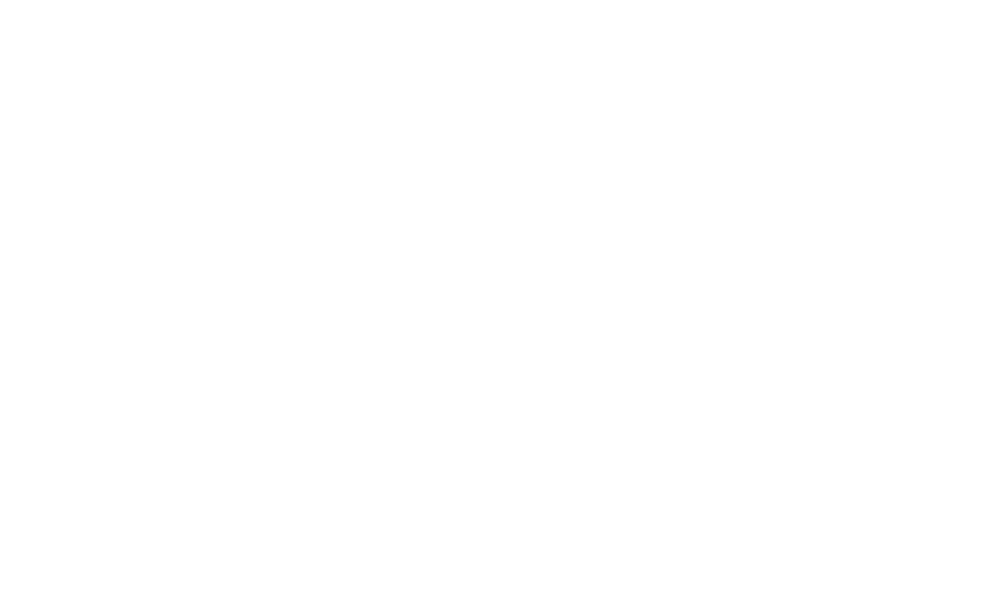 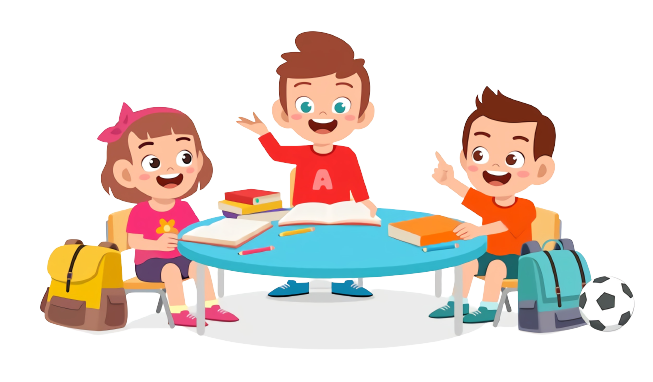 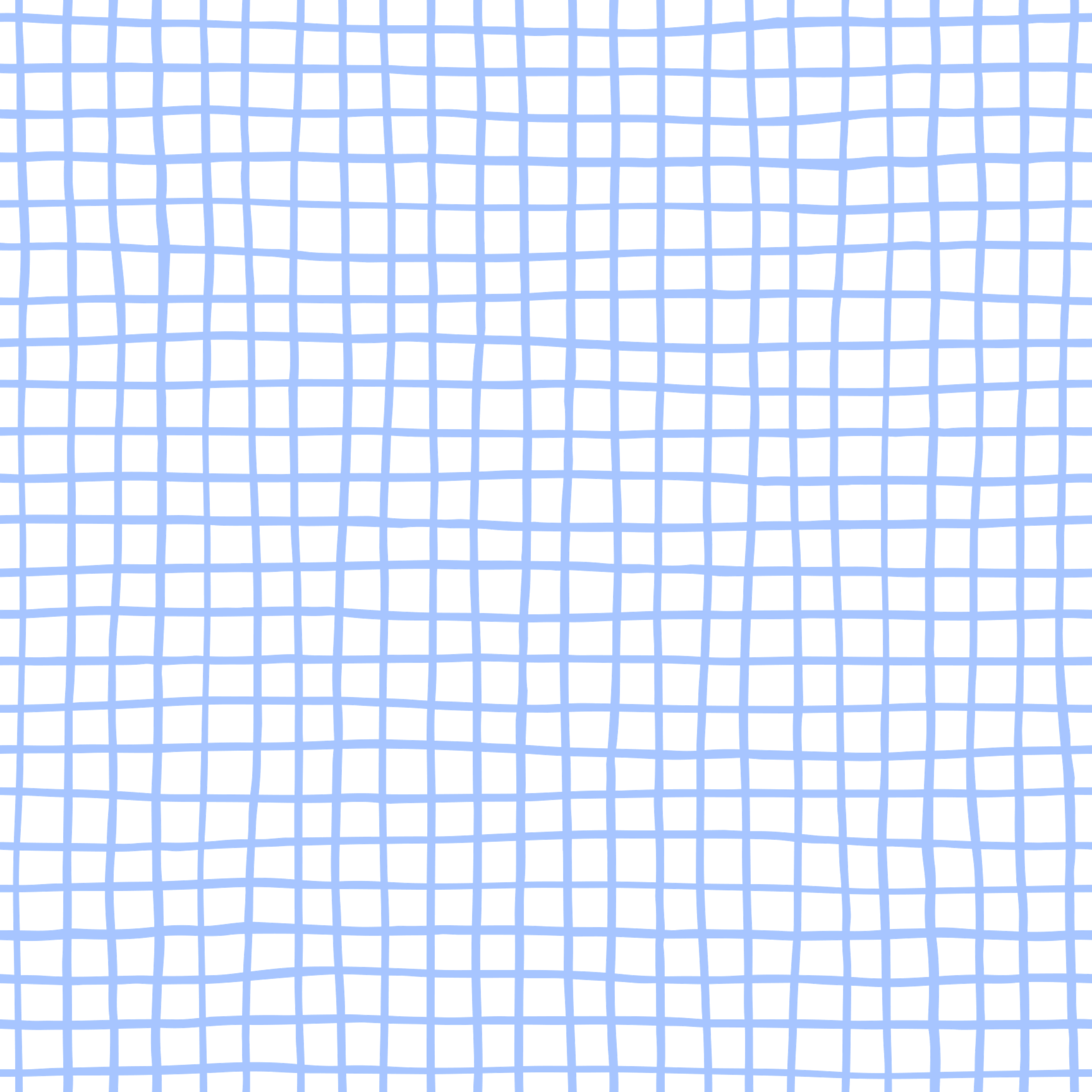 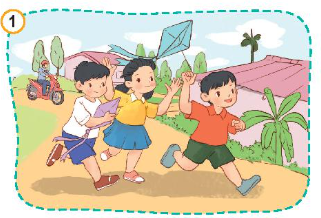 Các bạn nhỏ chạy thả diều trên đường
Việc làm này rất nguy hiểm, dễ gây tai nạn giao thông
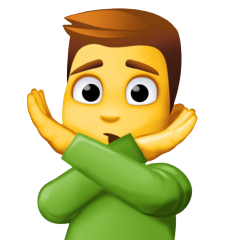 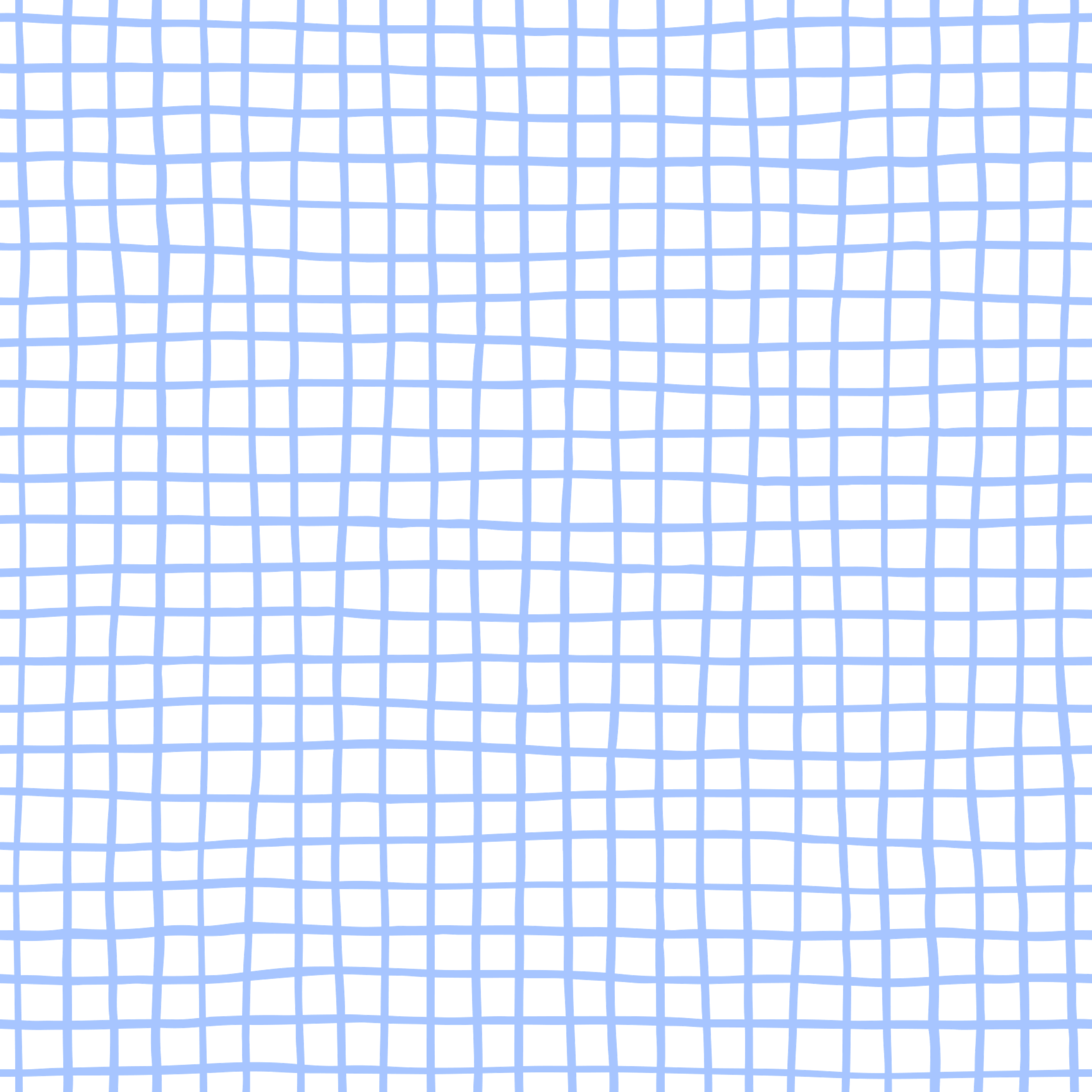 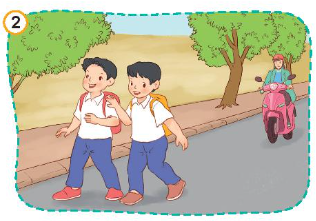 Hai bạn nhỏ đi lại dưới lòng đường
Việc làm này rất nguy hiểm, dễ gây tai nạn giao thông
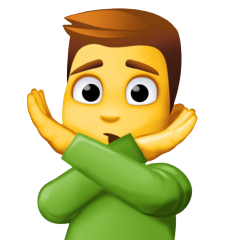 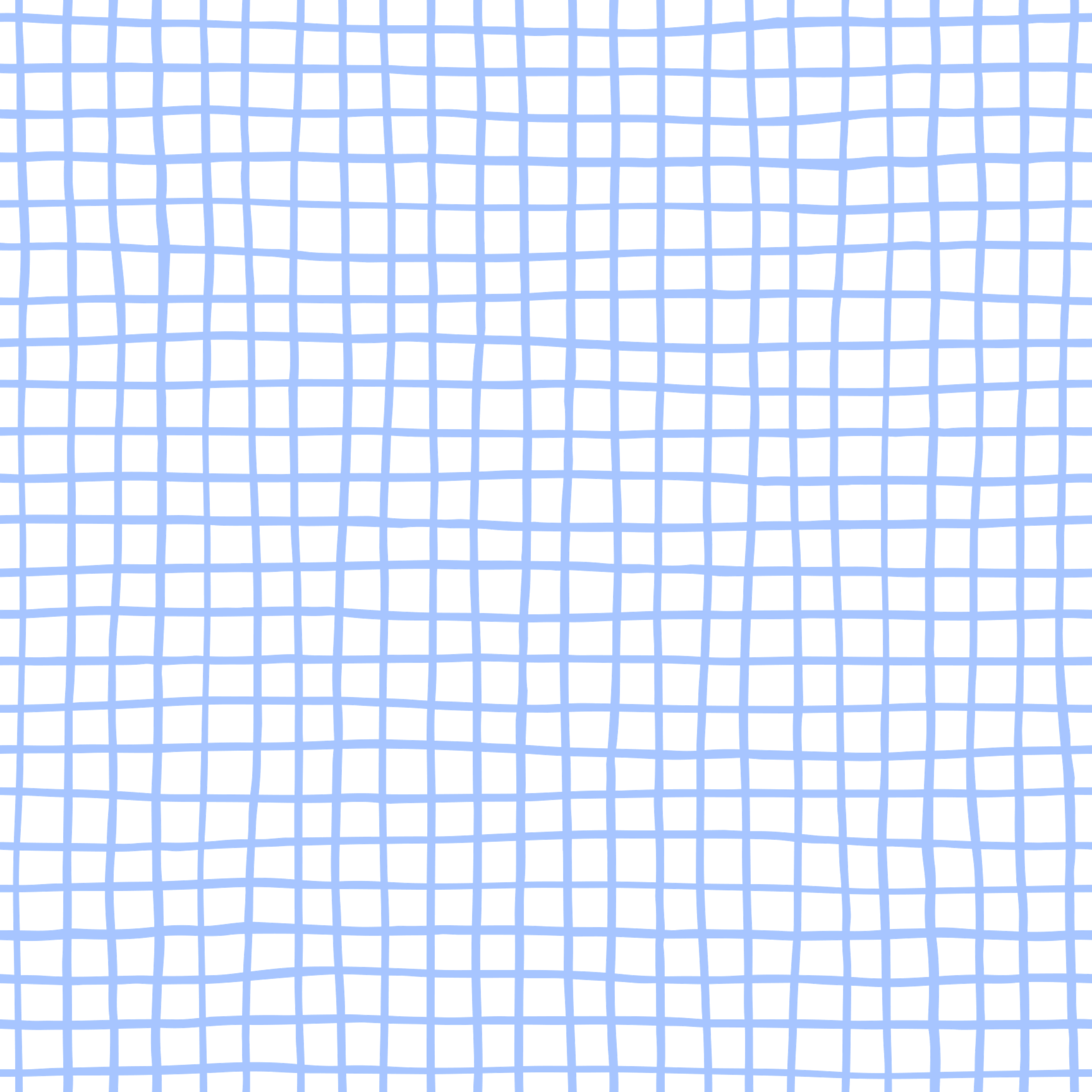 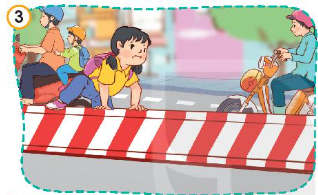 Bạn nữ trèo qua rào chắn
Đây là việc làm nguy hiểm, có thể gây tai nạn, rất nguy hiểm đến bản thân
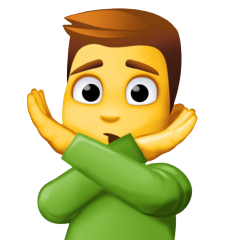 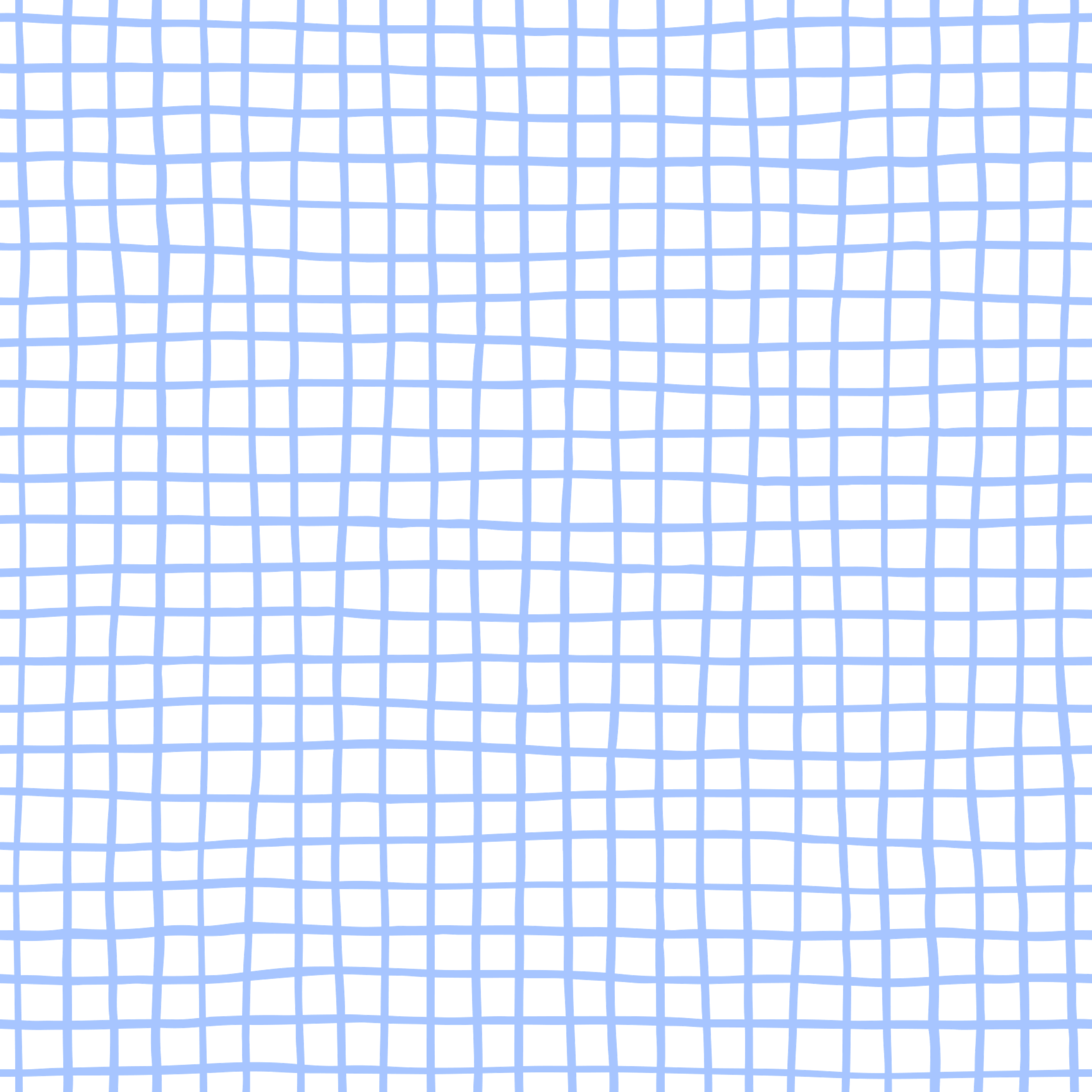 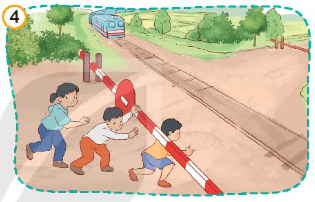 Các bạn nhỏ chui qua rào chắn đường tàu
Đây là việc làm rất nguy hiểm, có thể gây tai nạn khi tàu đang chạy qua.
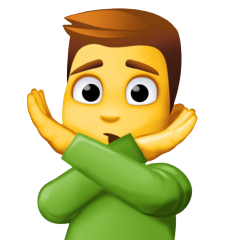 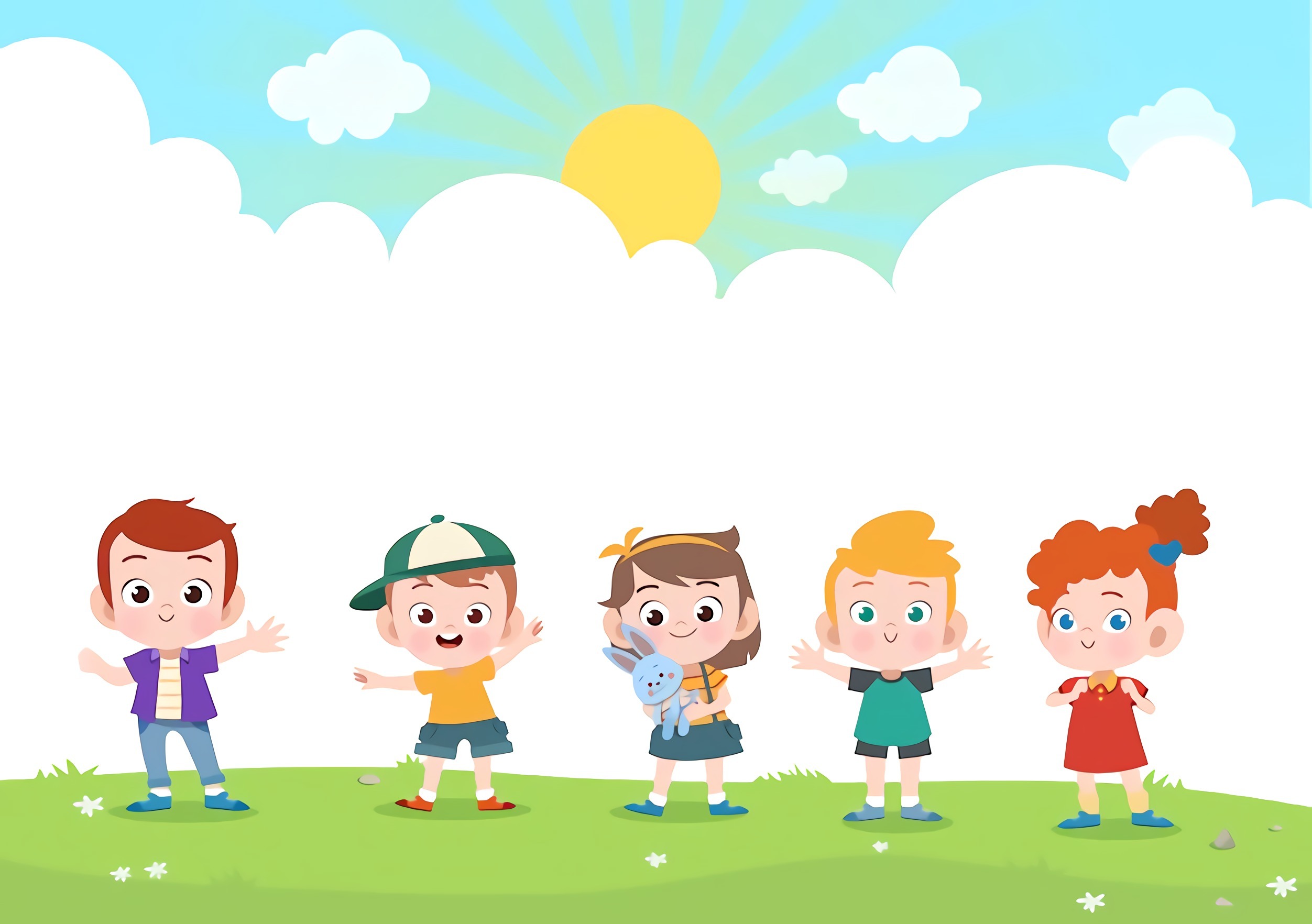 Vận dụng
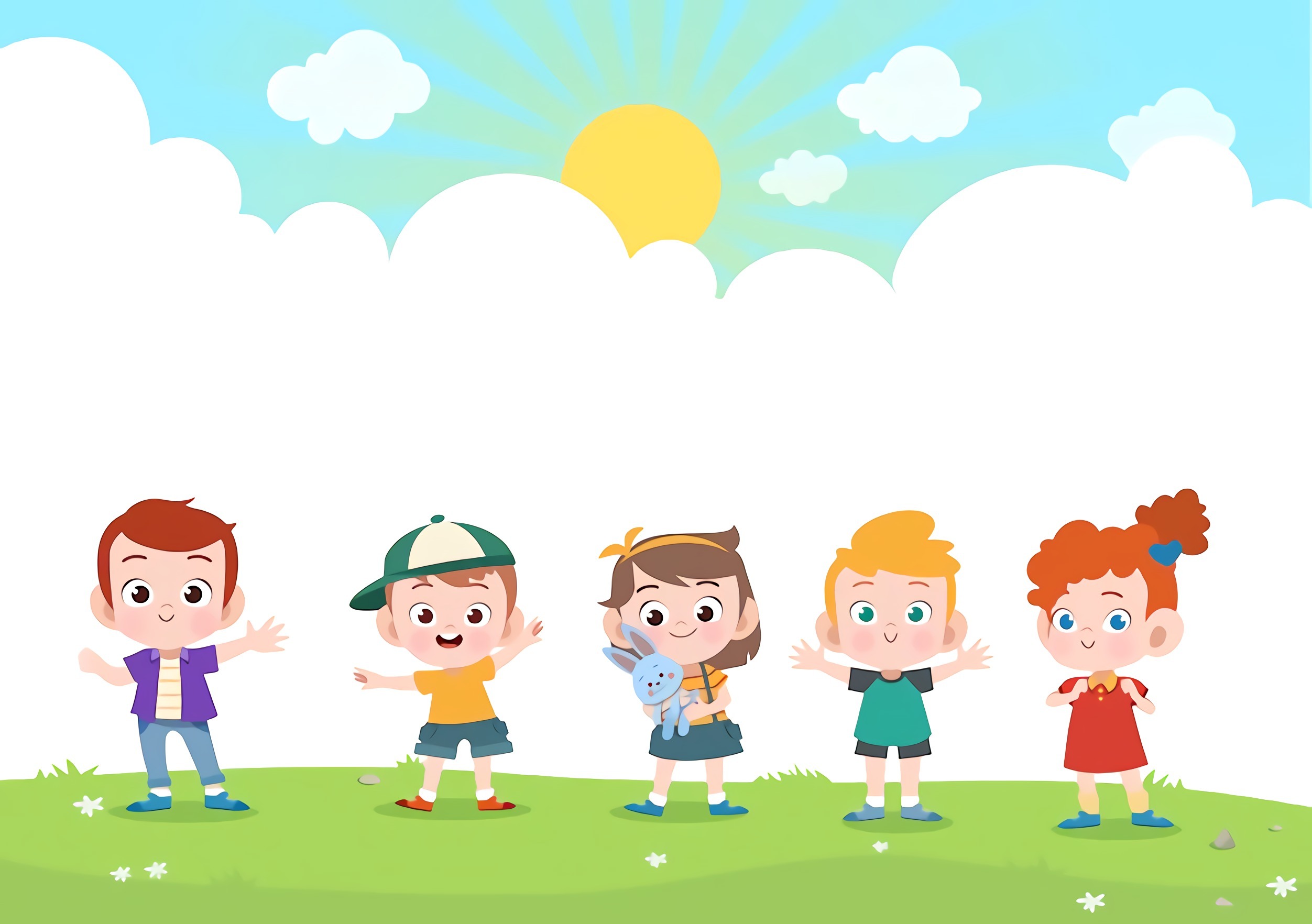 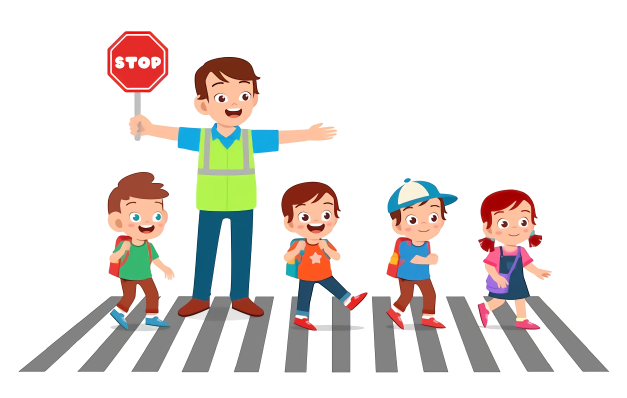 Em thường đi bộ trong trường hợp nào?
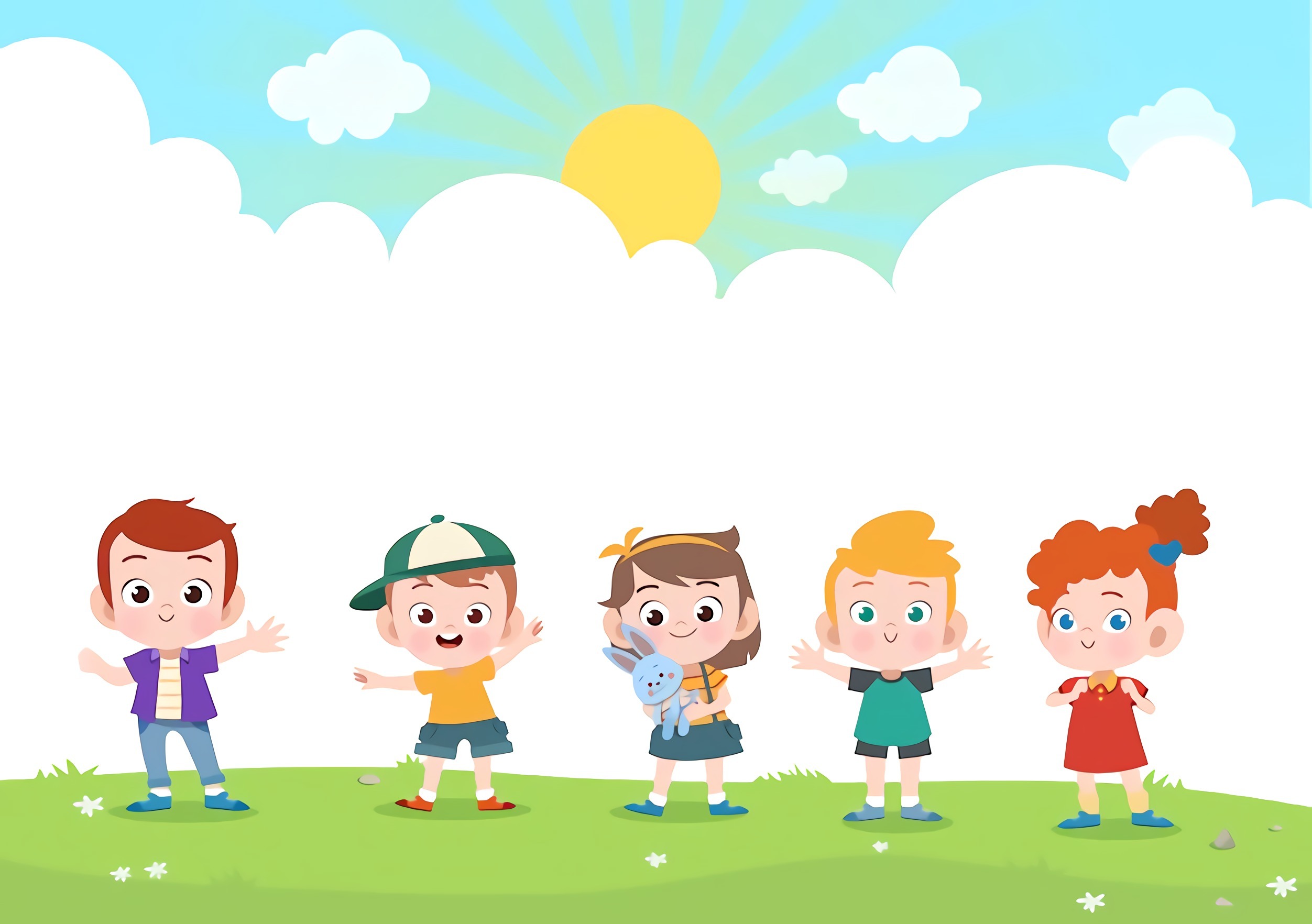 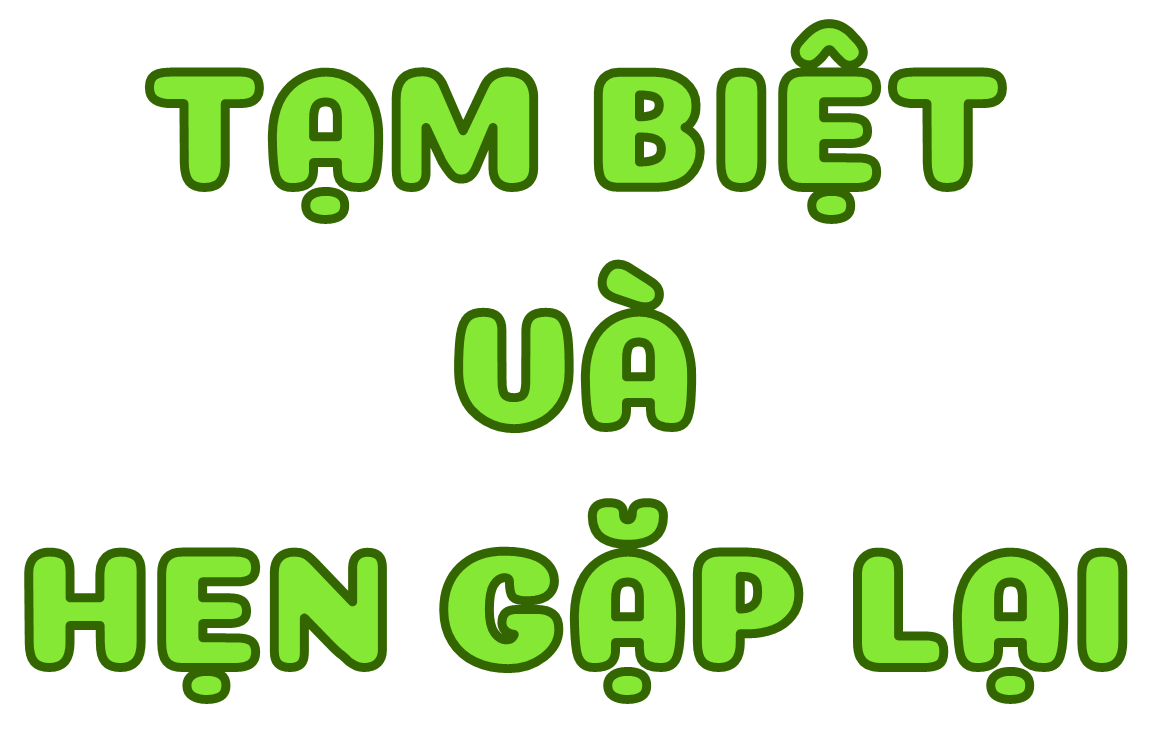 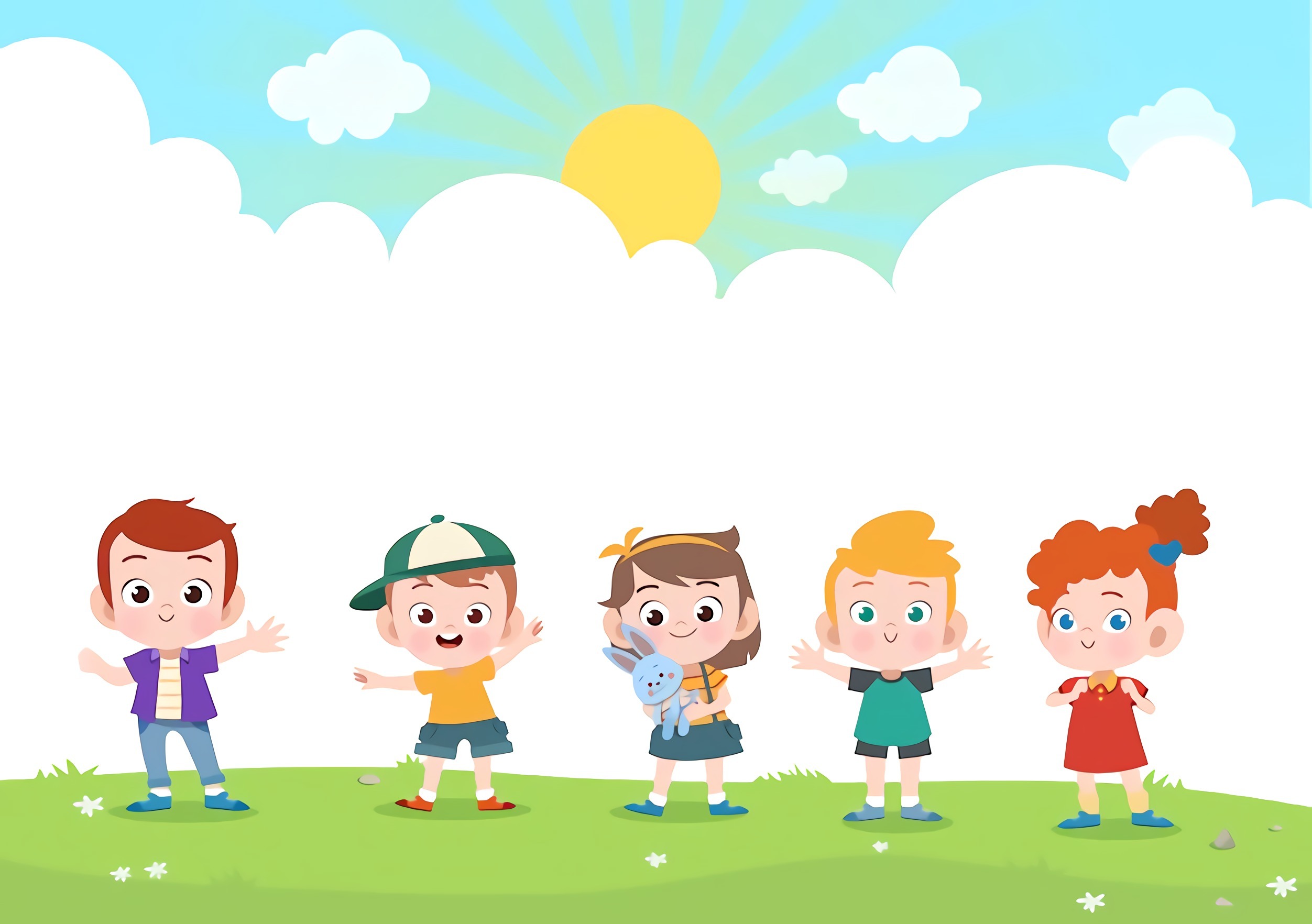